Primena Arduino platforme u nastavi
Primena Arduino platforme u nastavi
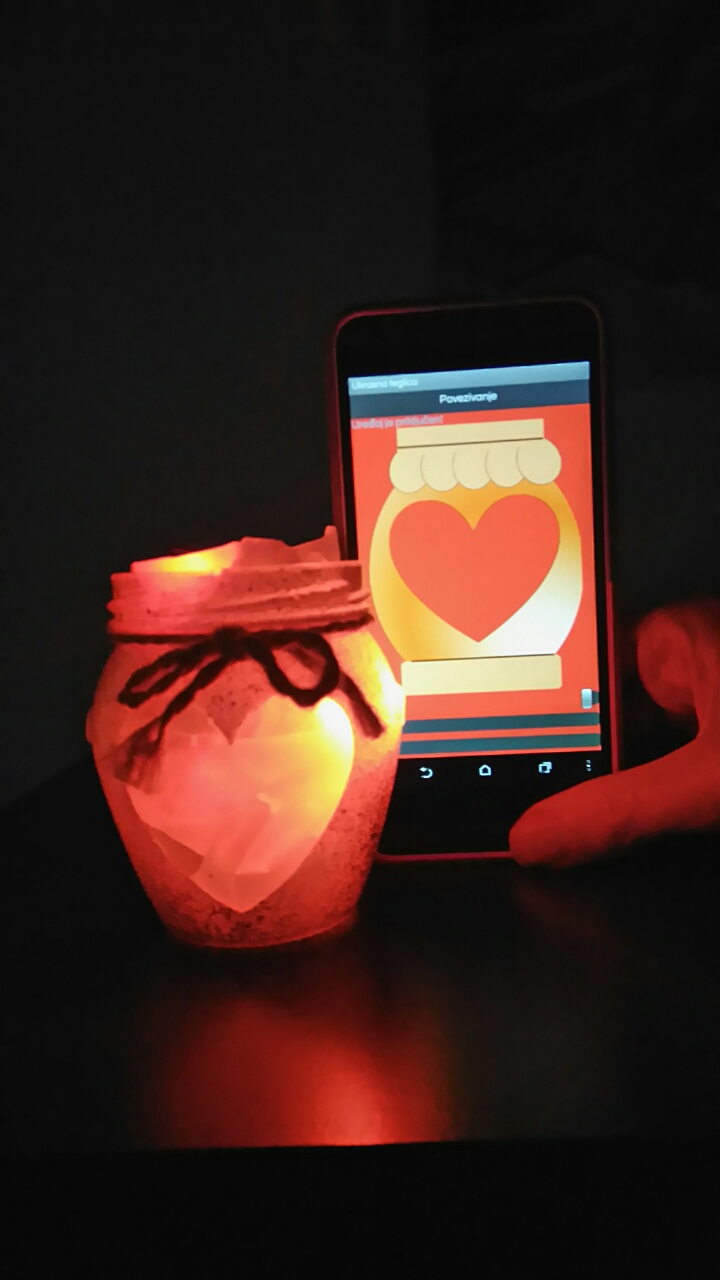 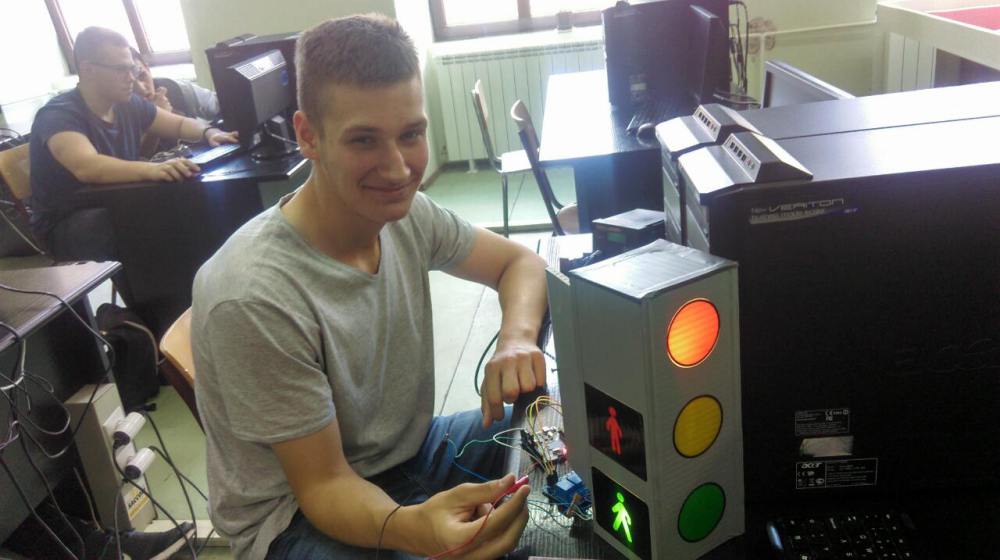 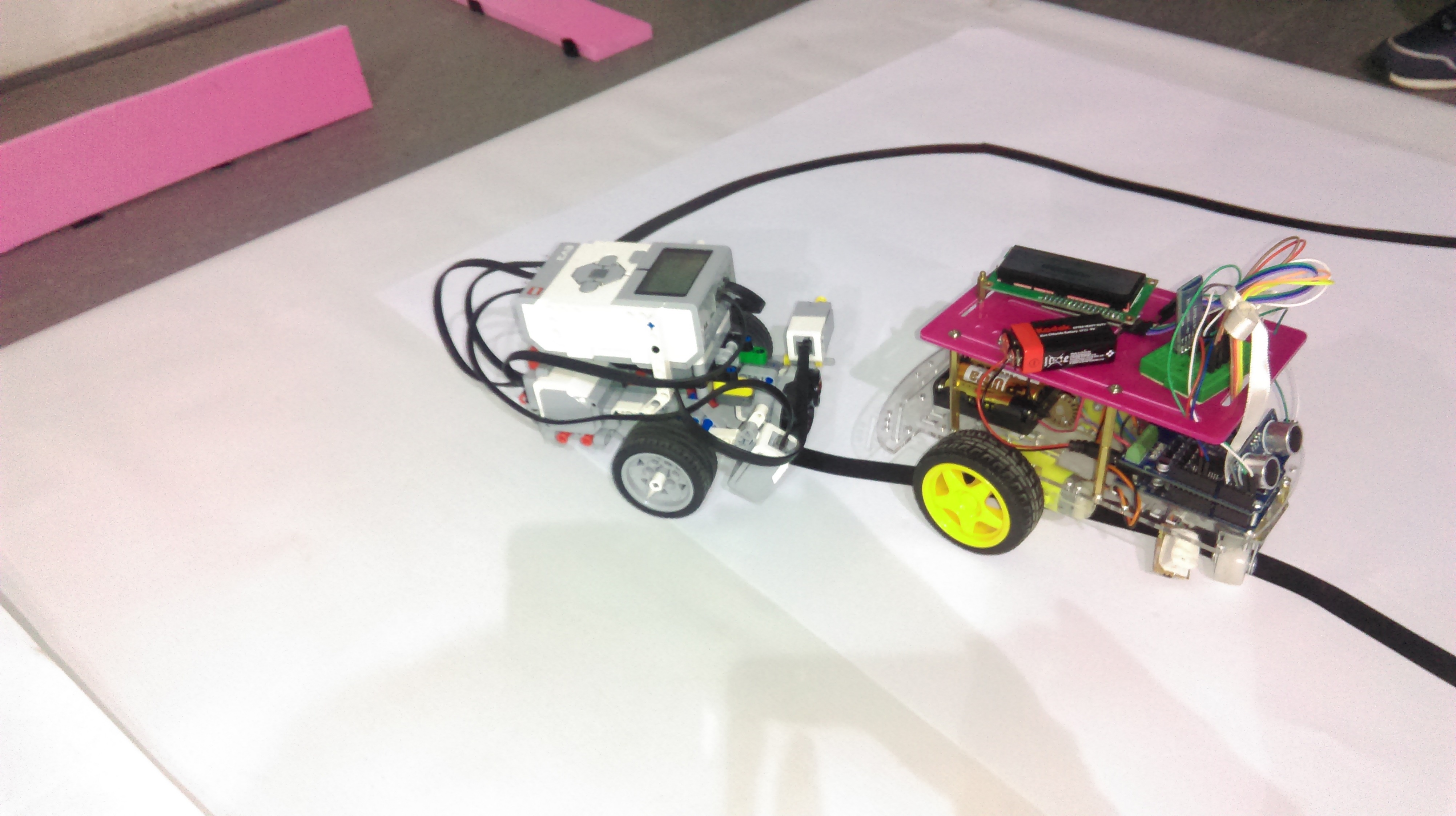 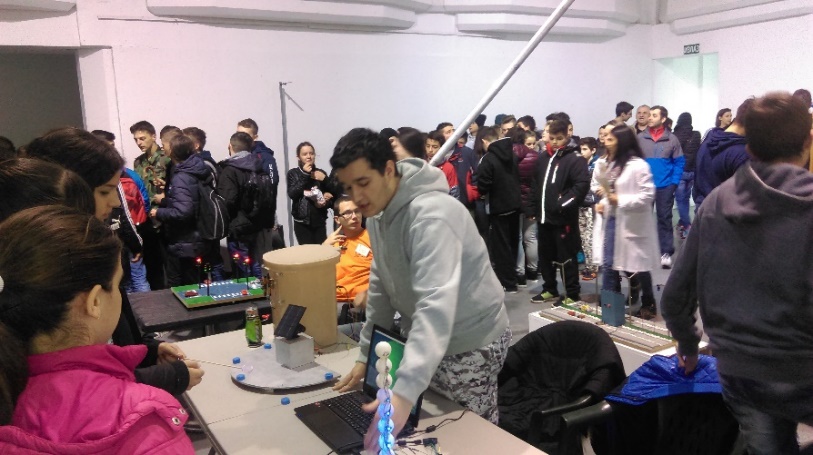 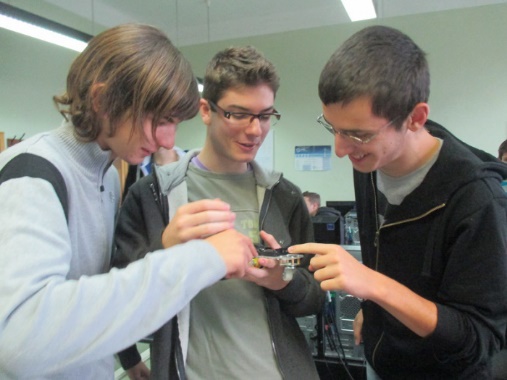 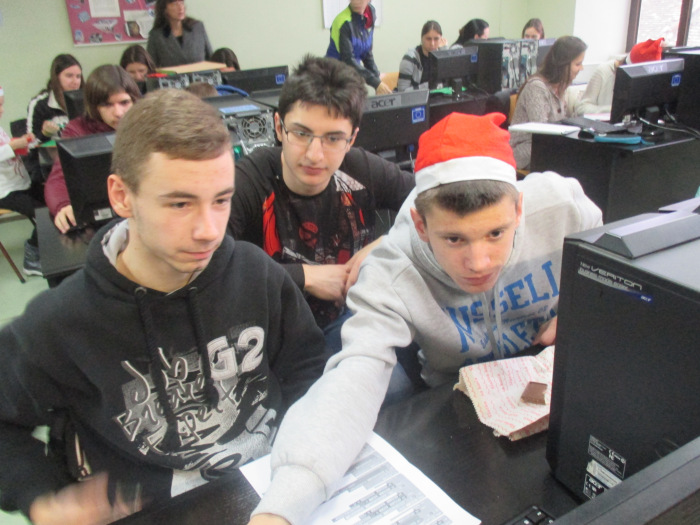 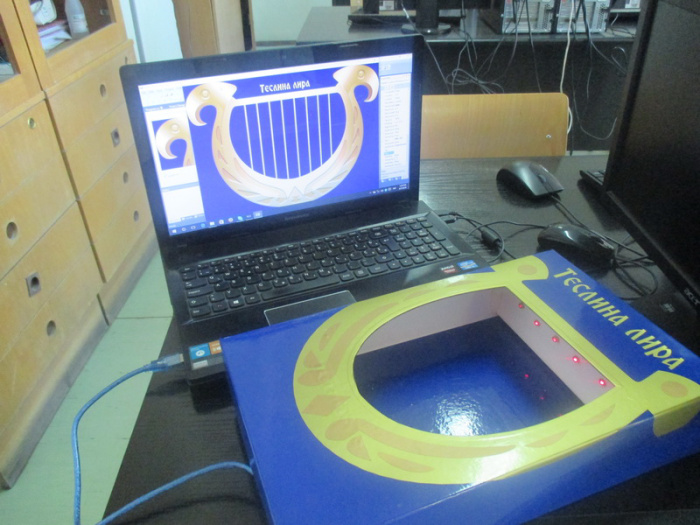 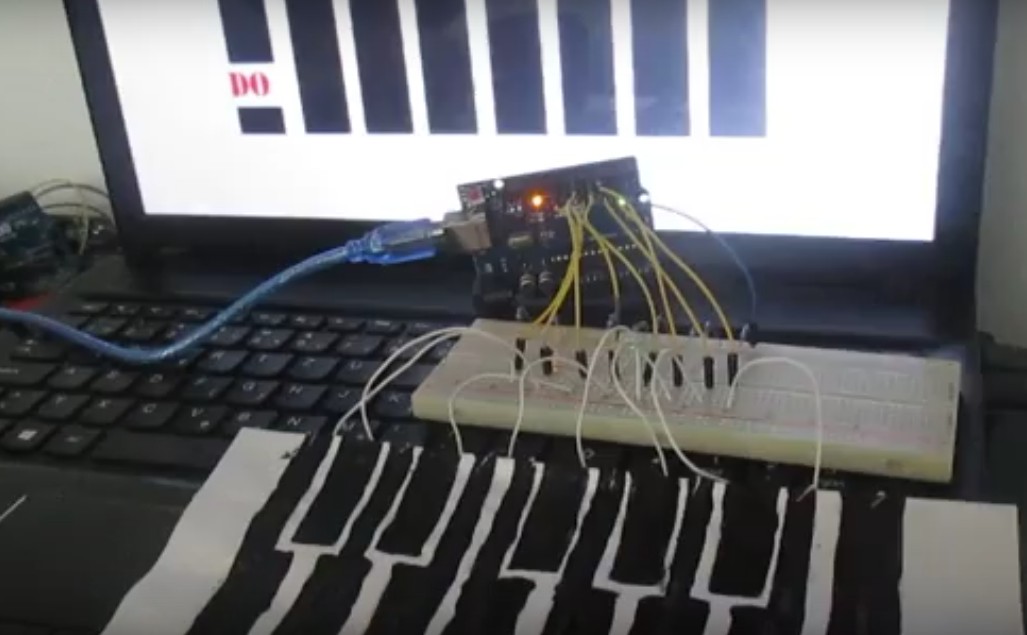 Svetlana Radlovački, 
Školski centar „Nikola Tesla“ 
Vršac, Srbija
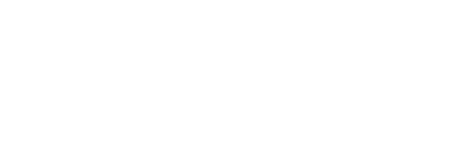 Neke ideje...
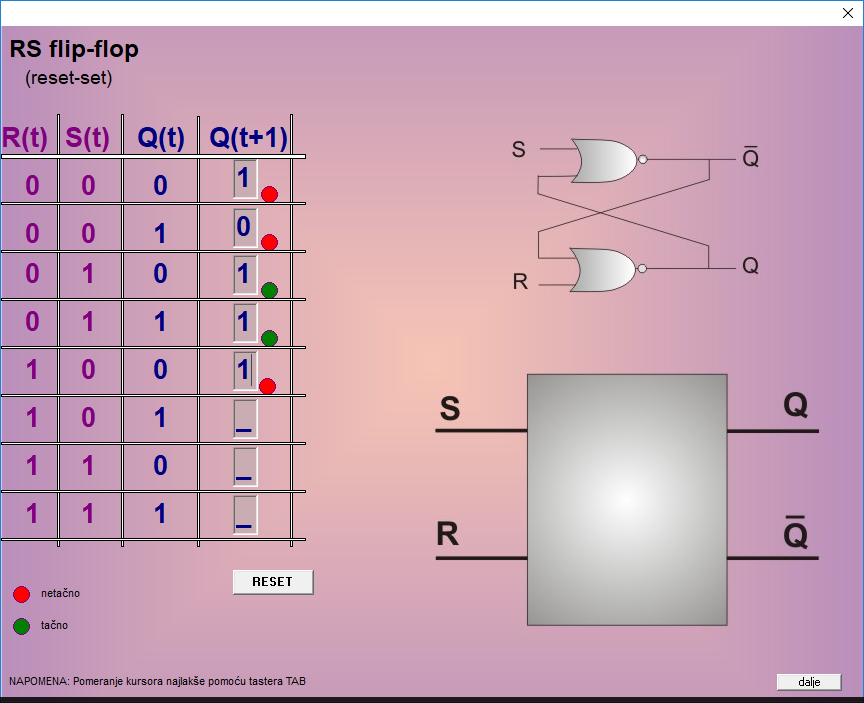 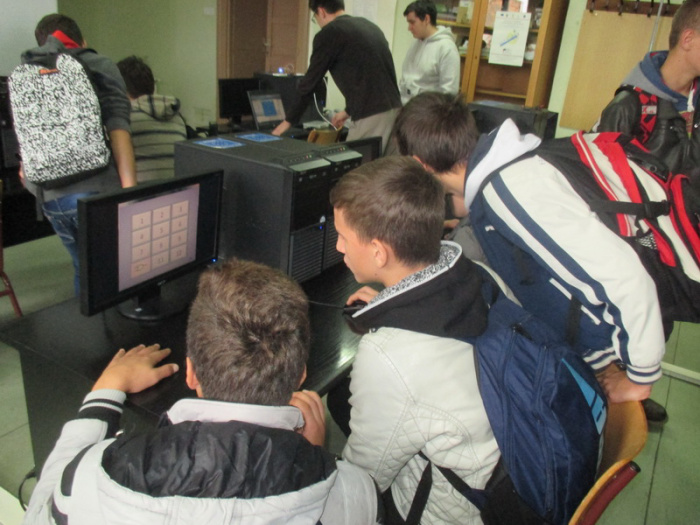 kvizovi
igre
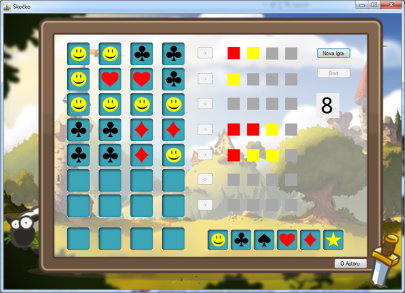 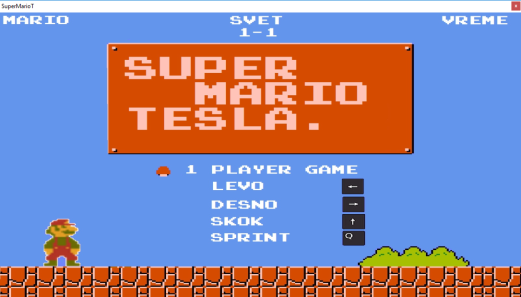 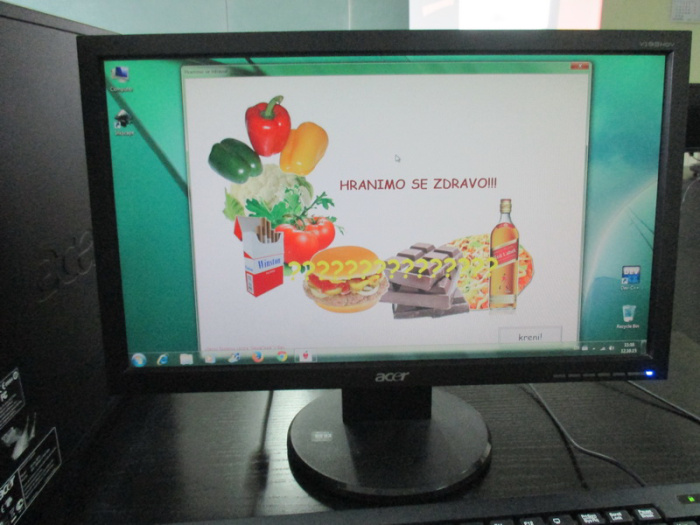 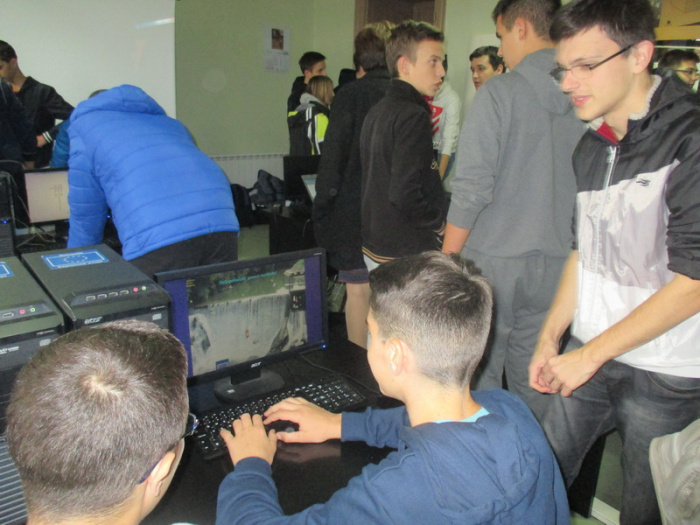 edu-igre
obrazovni softver
Šta je Arduino?
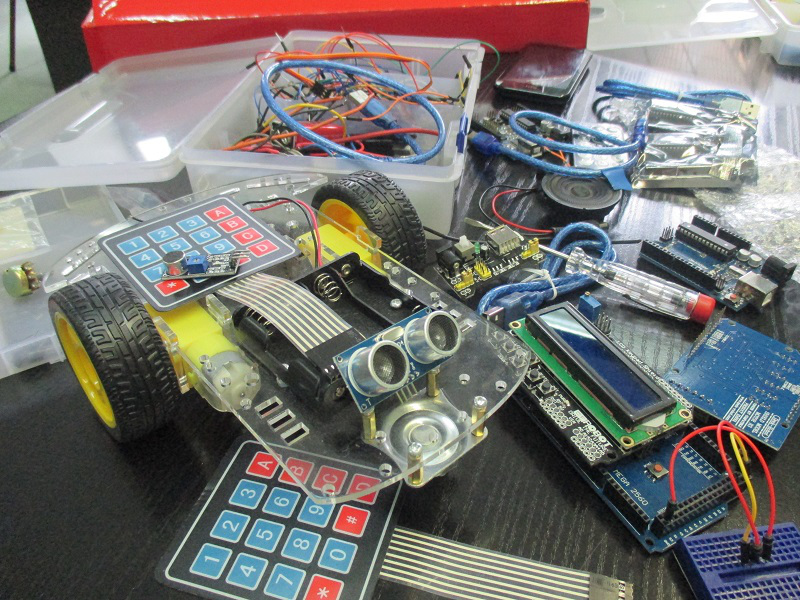 digitalni ulazi/izlazi
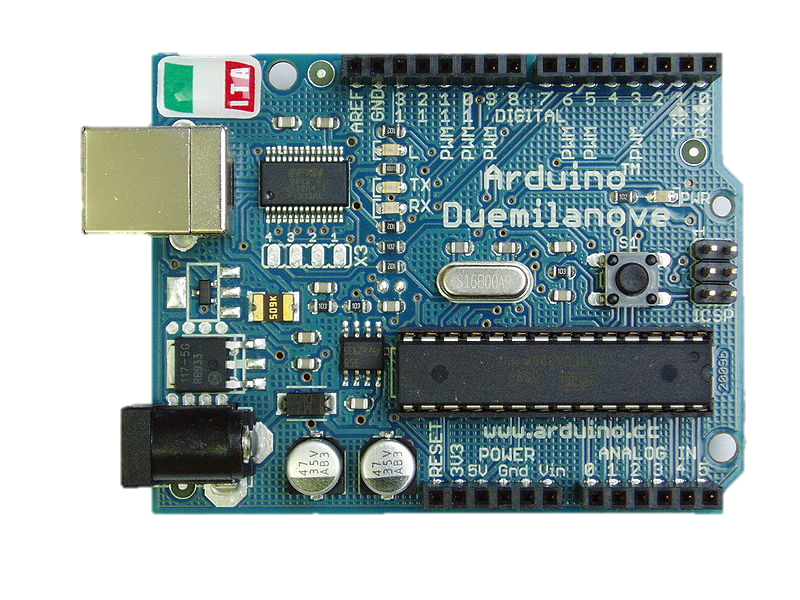 USB
napajanje
analogni ulazi
Početni primer
Moj prvi program
int led = 9; //dioda je povezana na pin 9

void setup() {                
  pinMode(led, OUTPUT); //pin 9 je izlaz    
}

void loop() {
  digitalWrite(led, HIGH); //dioda uključena
  delay(1000); //pauza 1 sekund              
  digitalWrite(led, LOW); //dioda isključena
  delay(1000); //pauza 1 sekund            
}
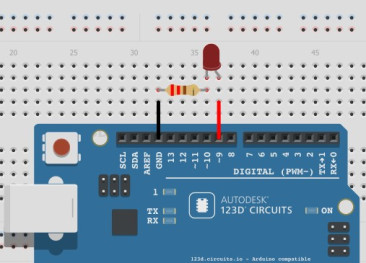 Semafor
int crveno = 13;  
int zuto = 12;
int zeleno = 11;

void setup() {                
  pinMode(crveno, OUTPUT); 
  pinMode(zuto, OUTPUT);
  pinMode(zeleno, OUTPUT);
}
void loop() {
  digitalWrite(crveno, HIGH); 
  digitalWrite(zuto, LOW);
  digitalWrite(zeleno, LOW);
  delay(3000); 
  digitalWrite(zuto, HIGH);
  delay(1000);
  digitalWrite(crveno, LOW);
  digitalWrite(zuto, LOW);
  digitalWrite(zeleno, HIGH);
. . . . . .  
}
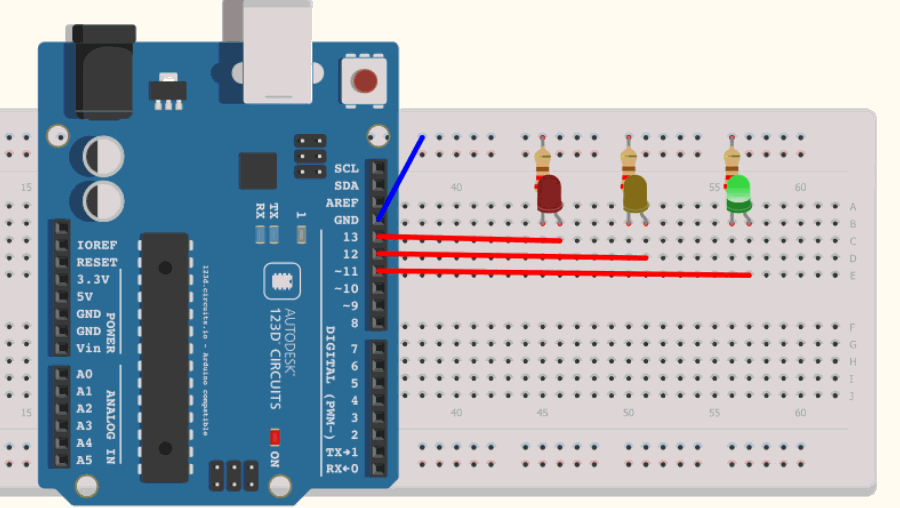 Nizovi, ciklusi
int leds = 8; 
int pins[] = {5, 6, 7, 8, 9, 10, 11, 12}; 
int pot = A2;
int minBrzina = 3000; 
int maxBrzina = 200; 
void setup() {
for(int i = 0; i < leds; i++) {
pinMode(pins[i], OUTPUT);
  }
pinMode(pot, INPUT);
}
 void loop() {
for(int i = 0; i < leds; i++) {
digitalWrite(pins[i], HIGH);
int vrPot = analogRead(pot);
int brzina = map(vrPot, 0, 1023, minBrzina, maxBrzina);
delay(brzina);
digitalWrite(pins[i], LOW);
  }	
}
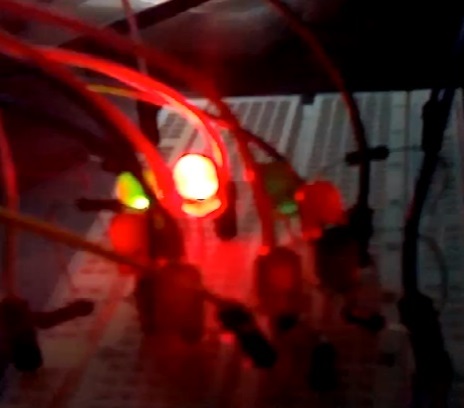 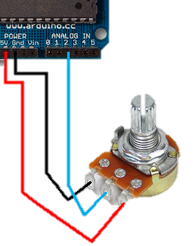 Matrice
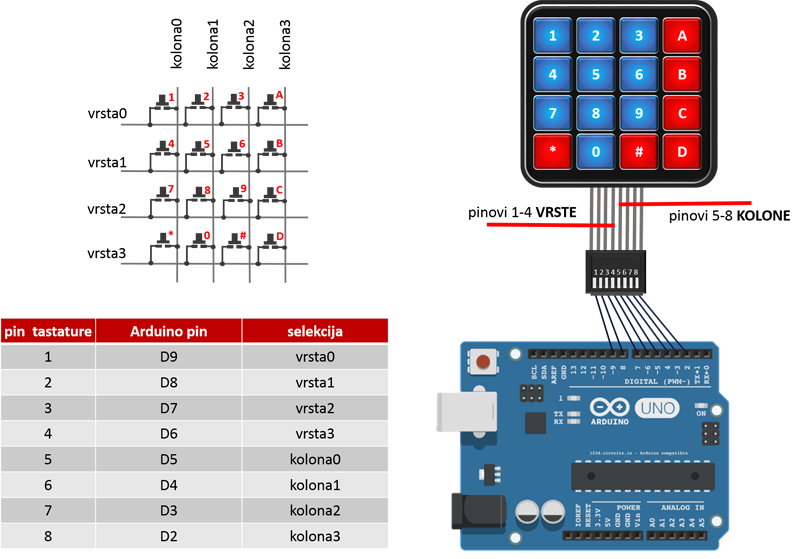 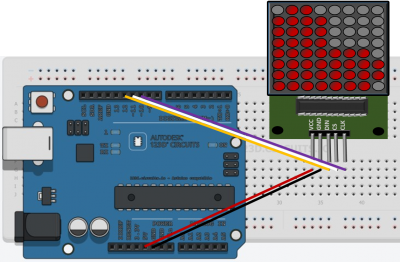 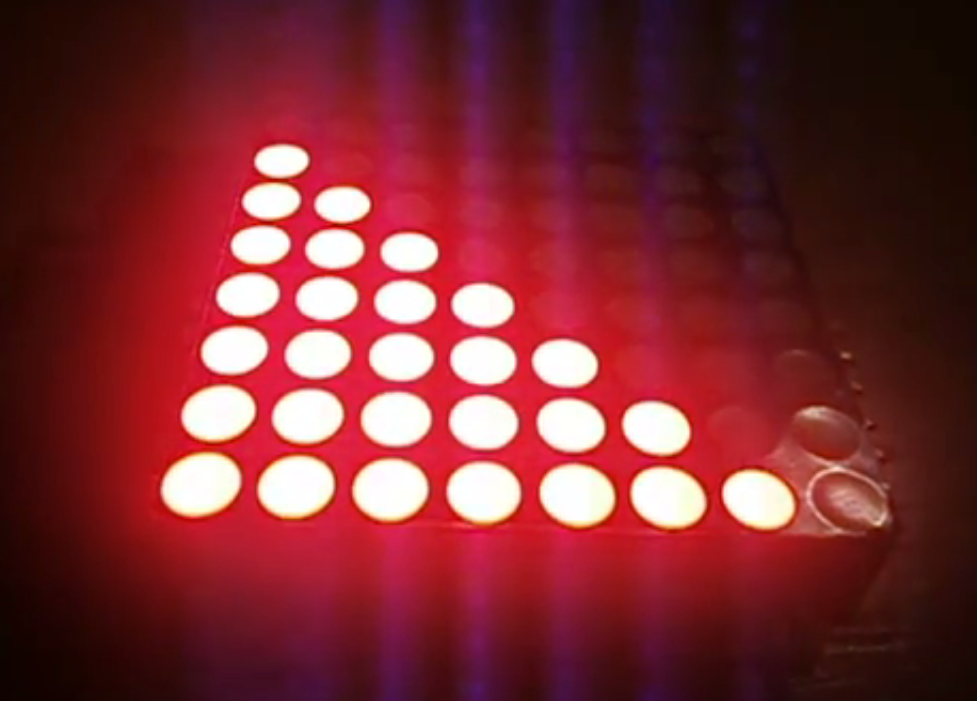 Robotika
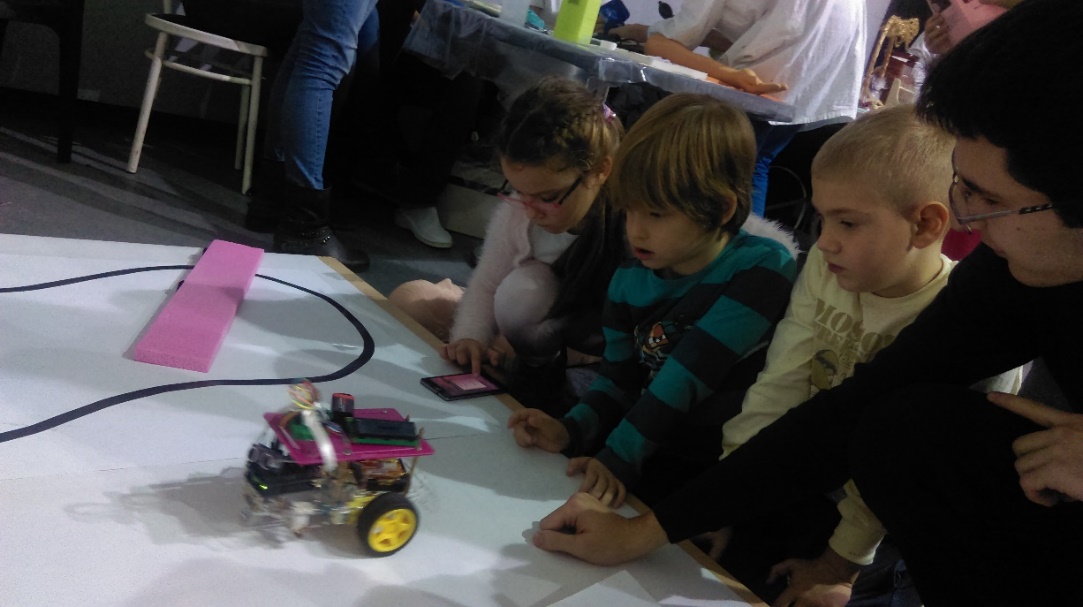 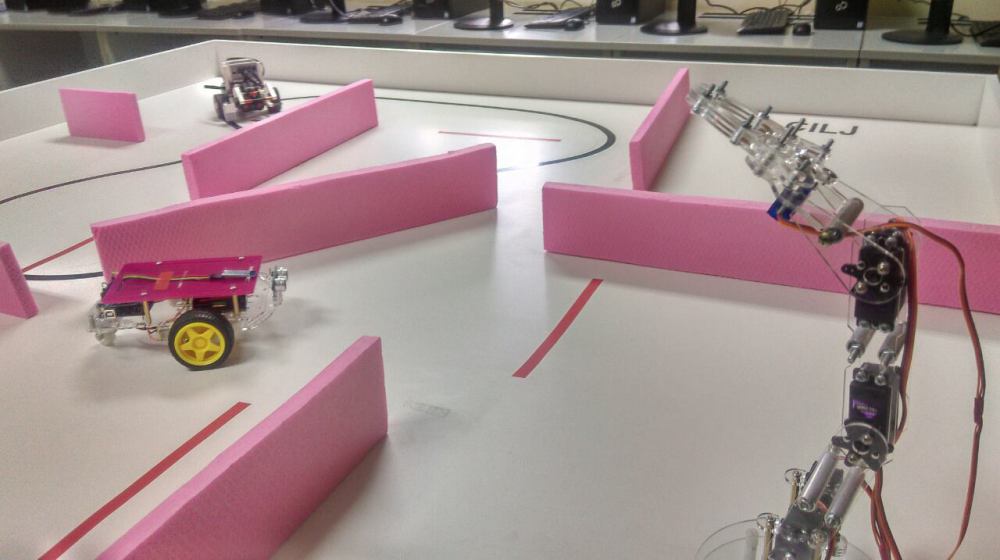 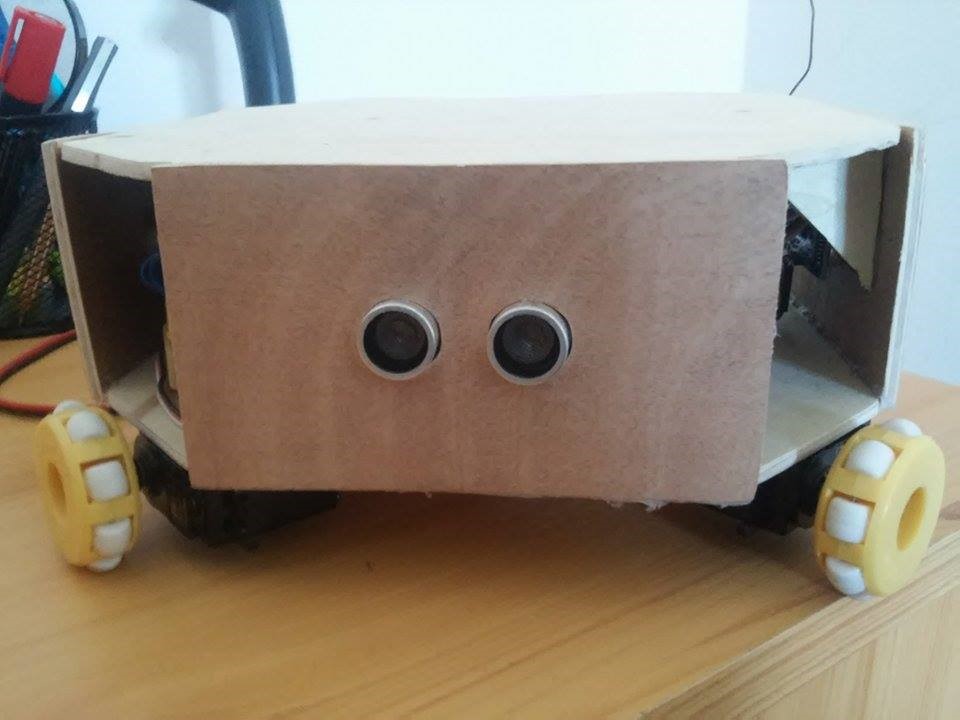 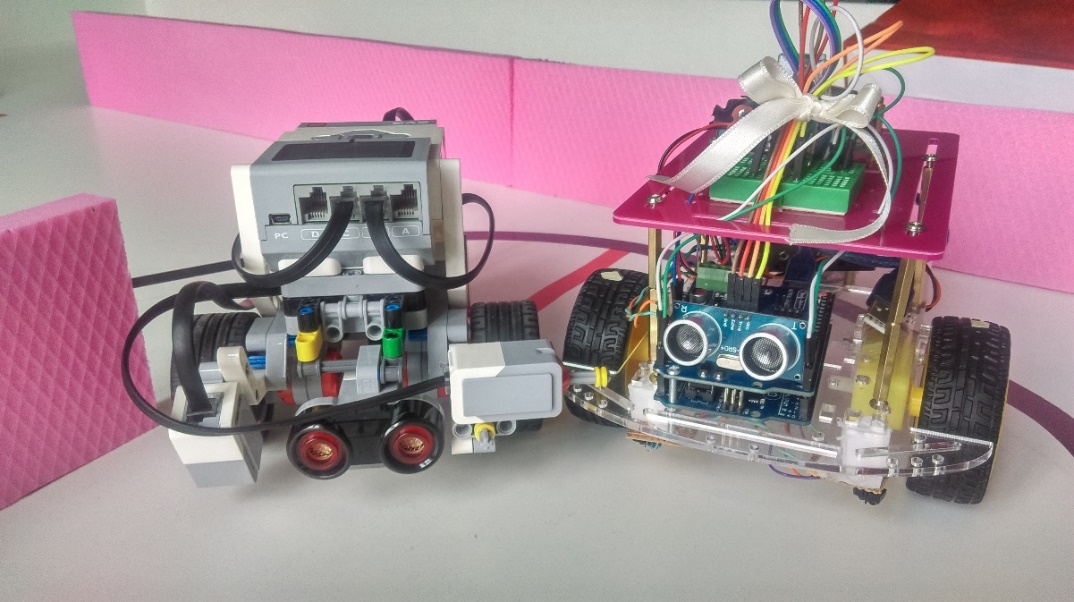 Malo fizike...
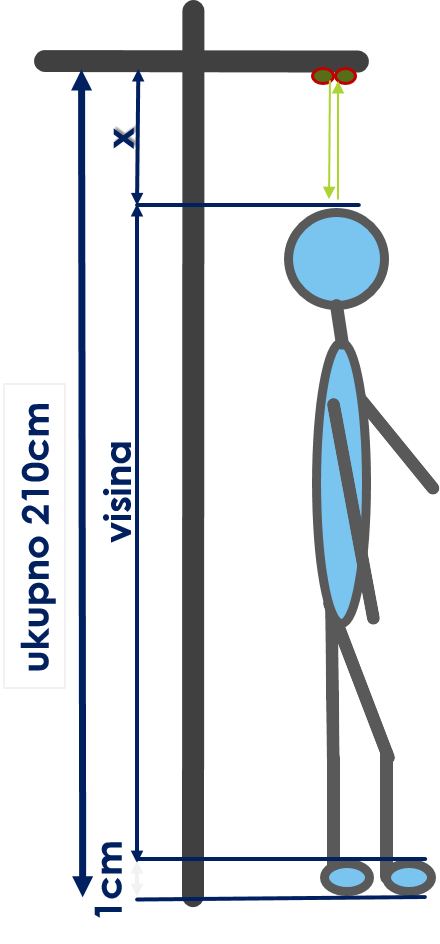 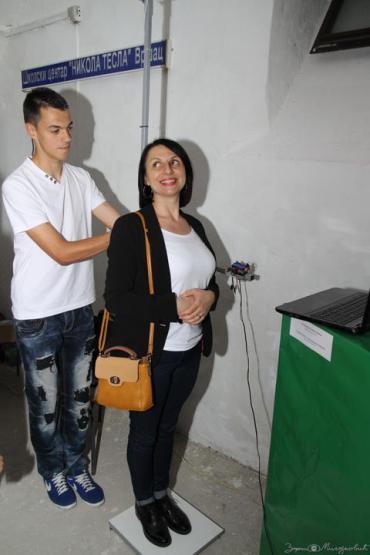 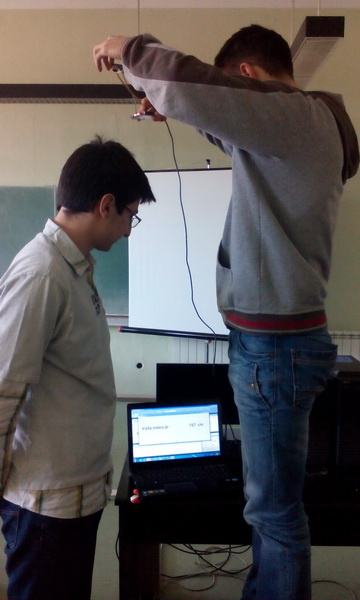 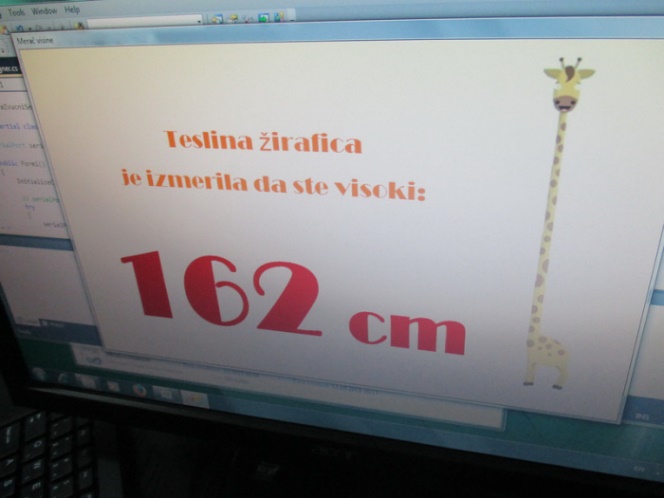 Meteorologija
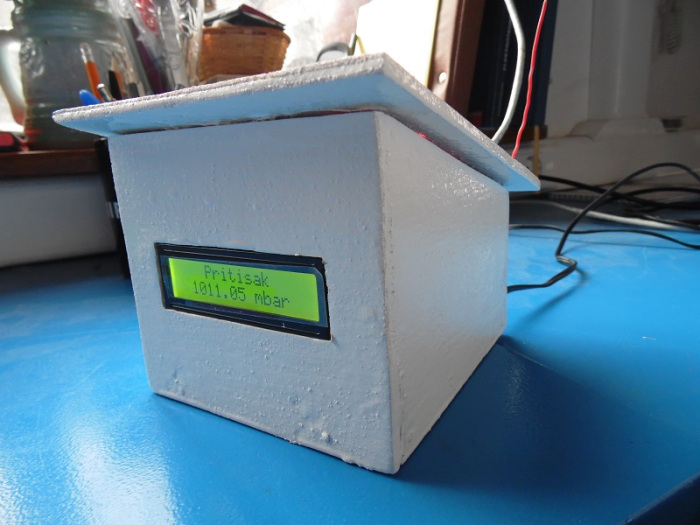 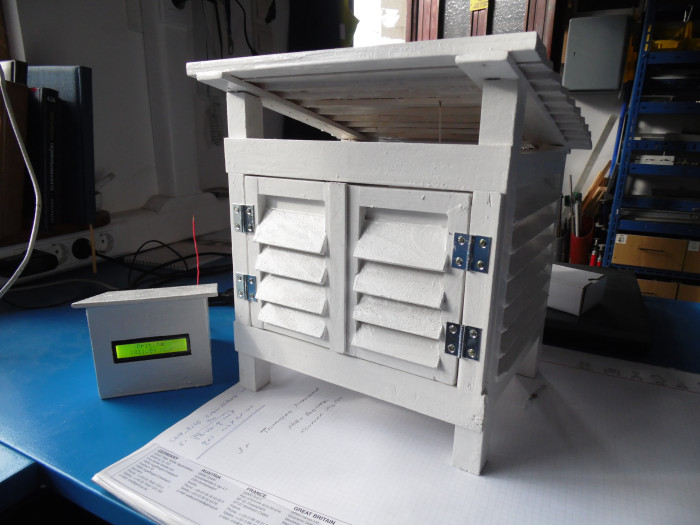 Maturski rad: Živojinović Aleksandar
Umetnost
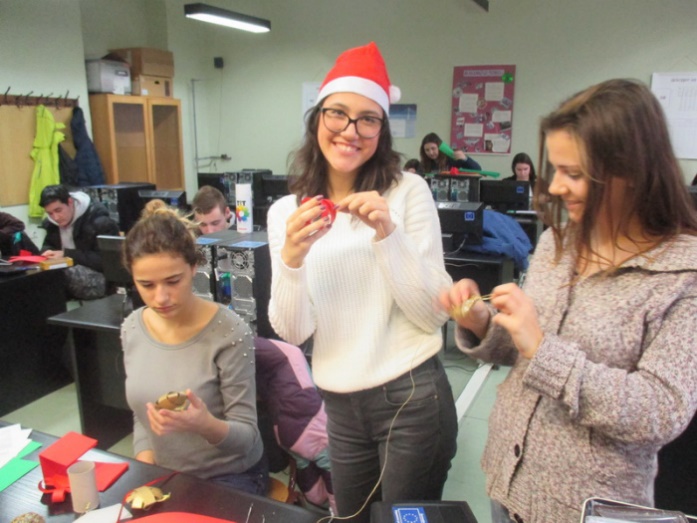 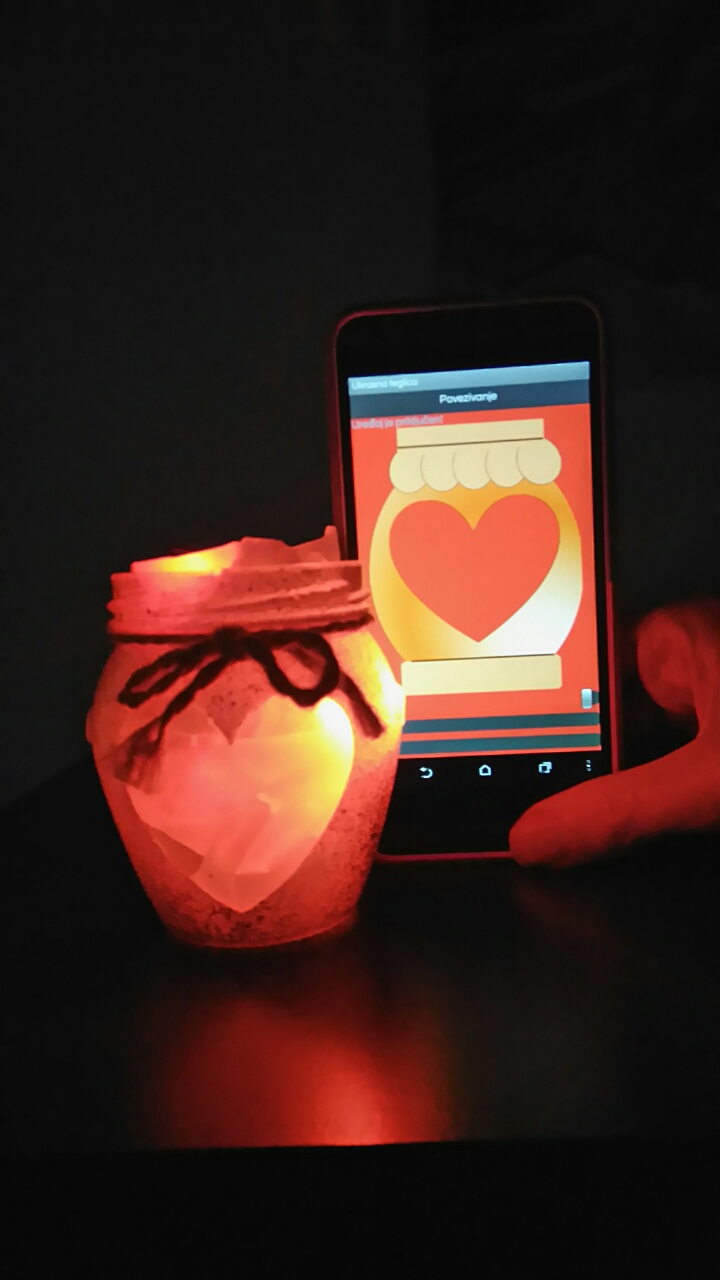 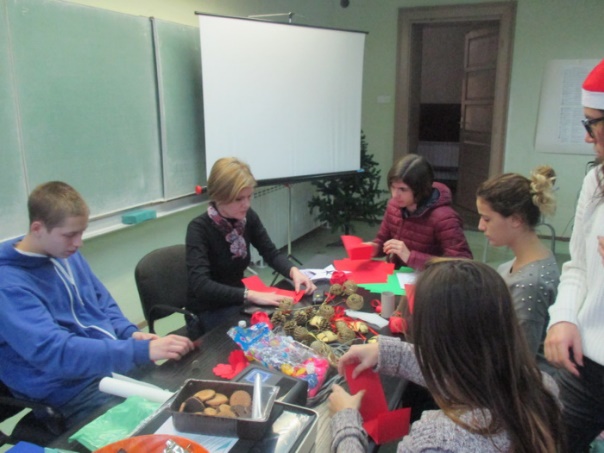 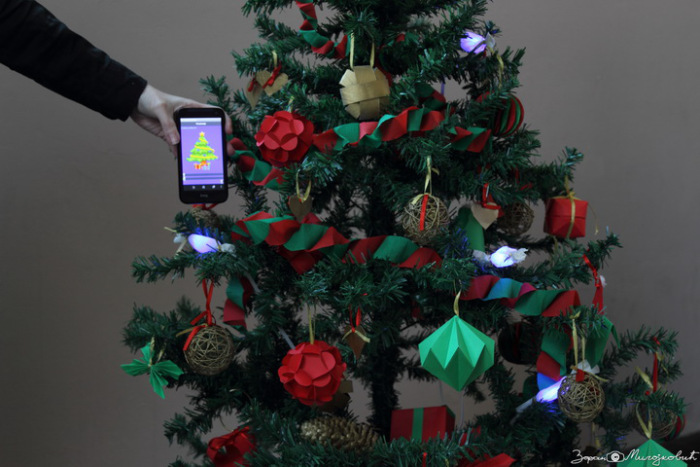 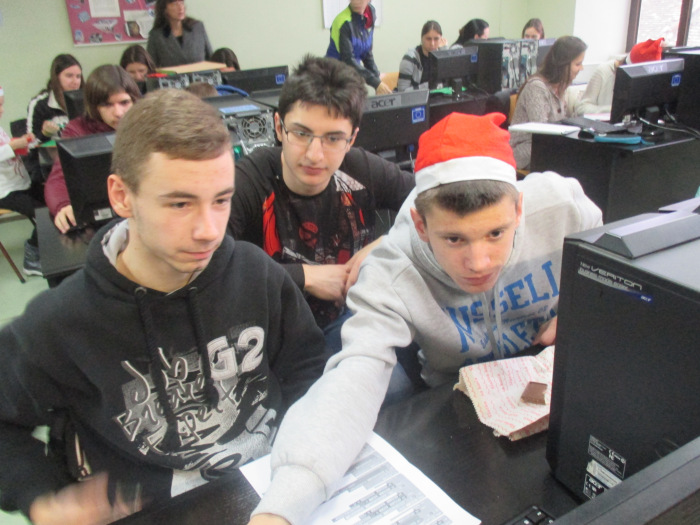 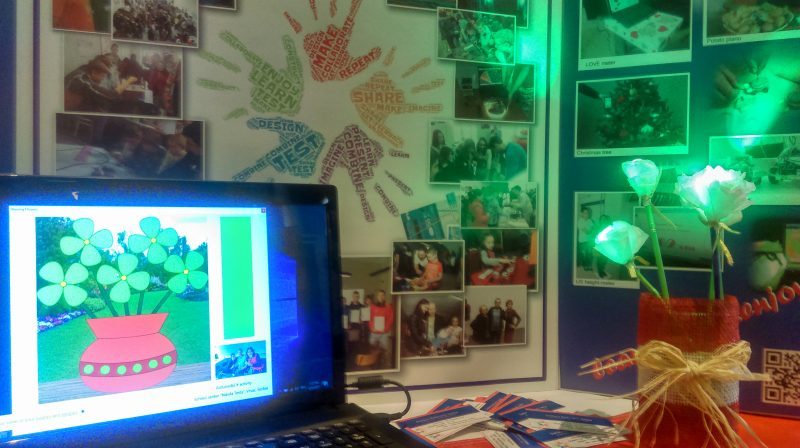 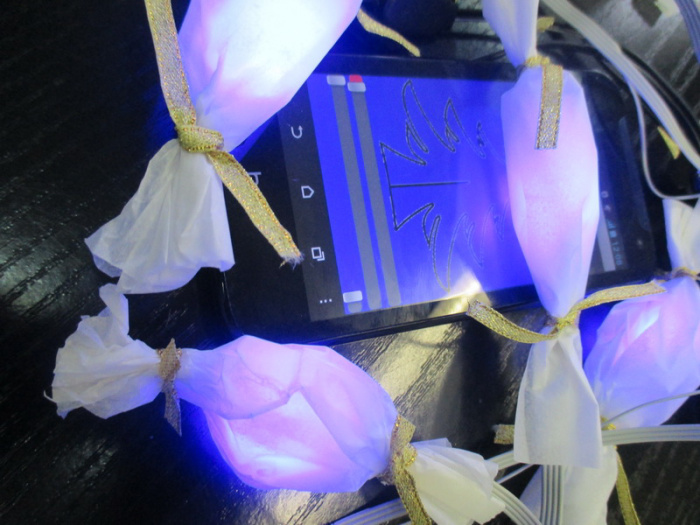 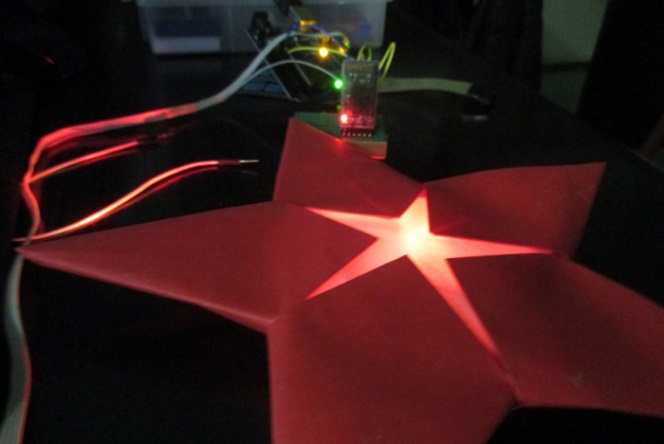 Hemija
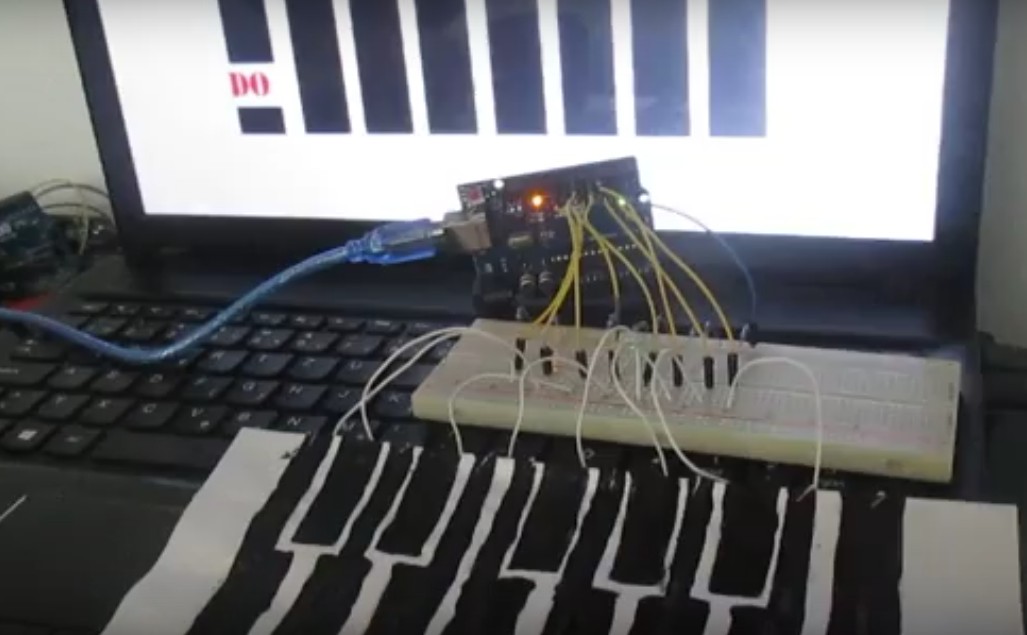 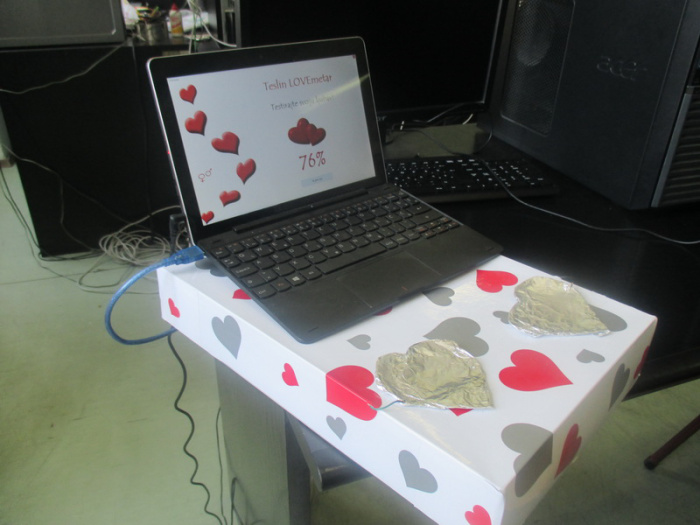 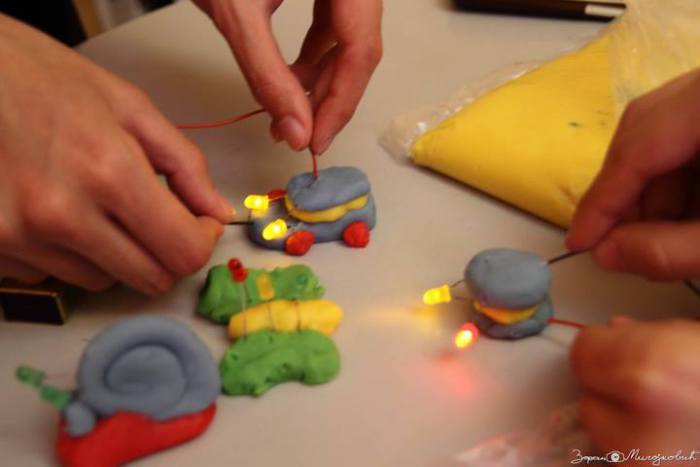 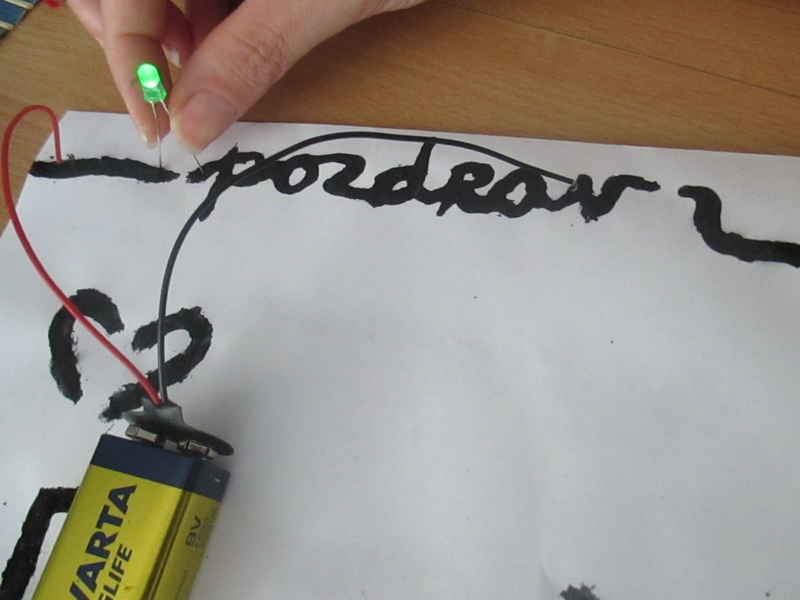 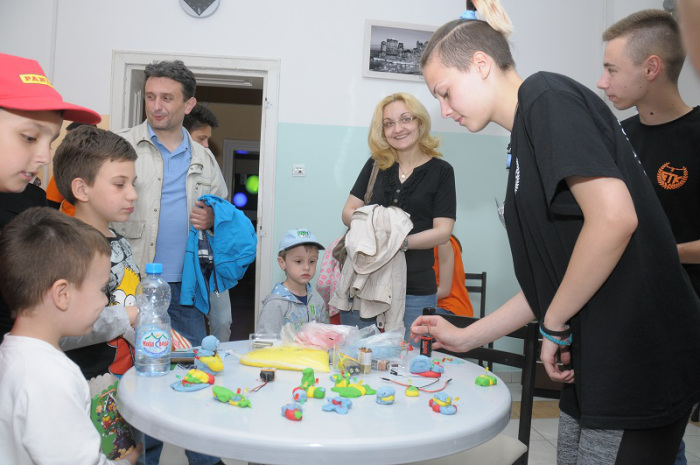 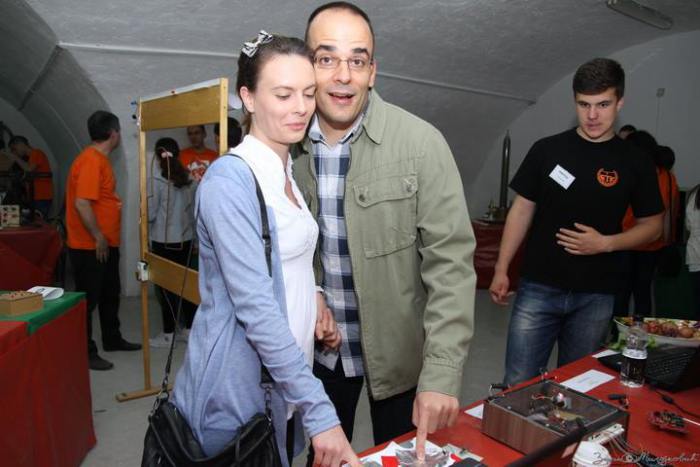 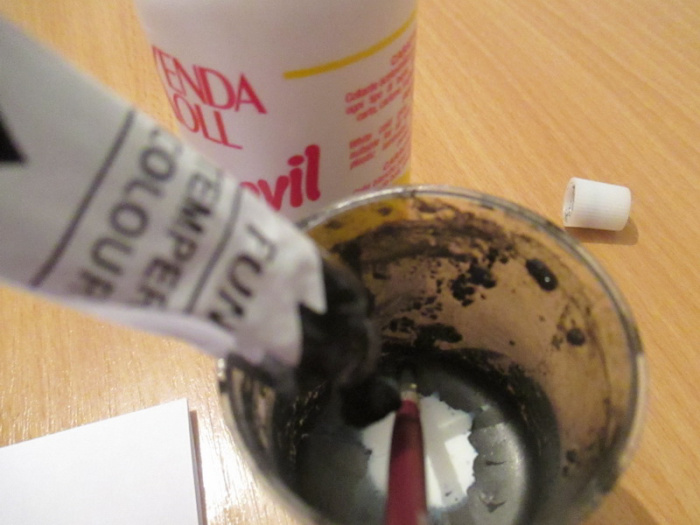 Zasvirajmo, zapevajmo...
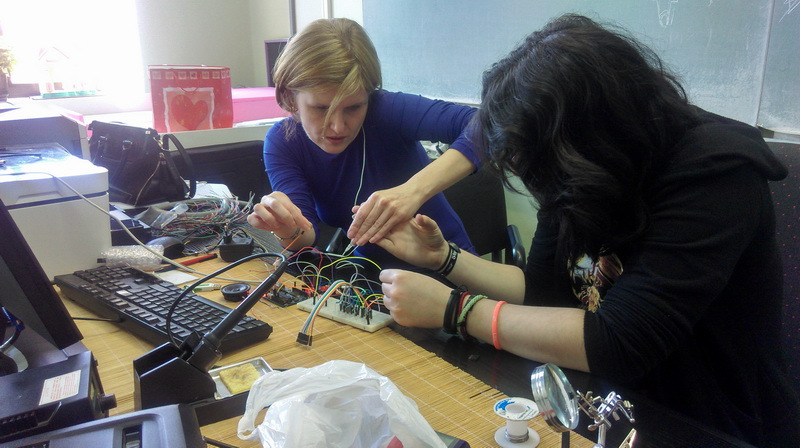 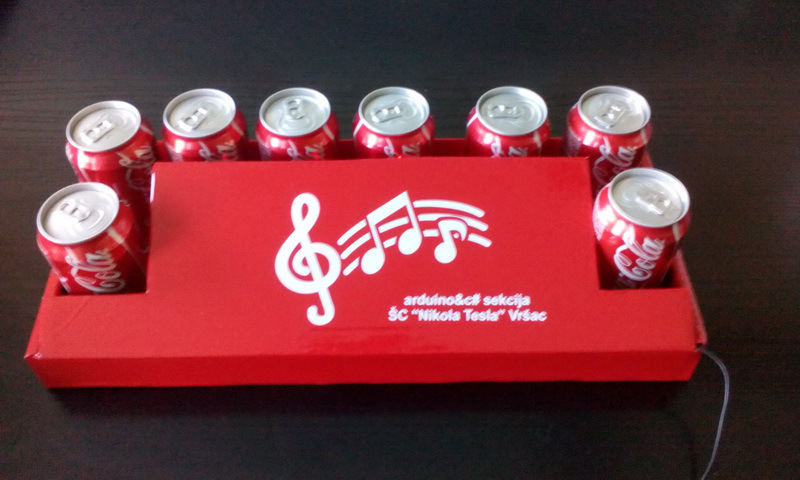 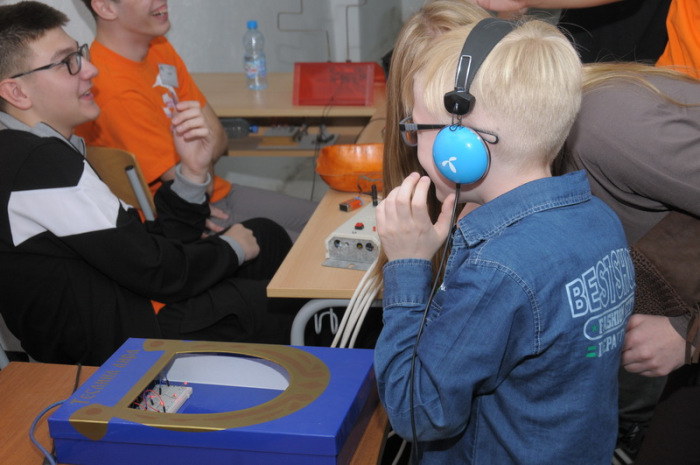 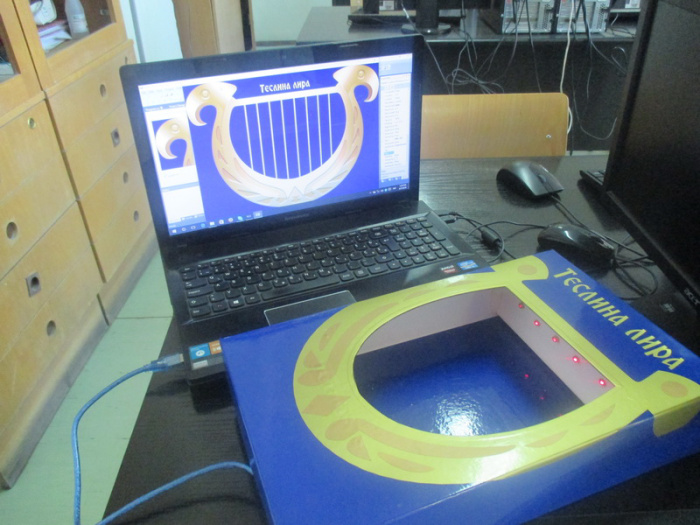 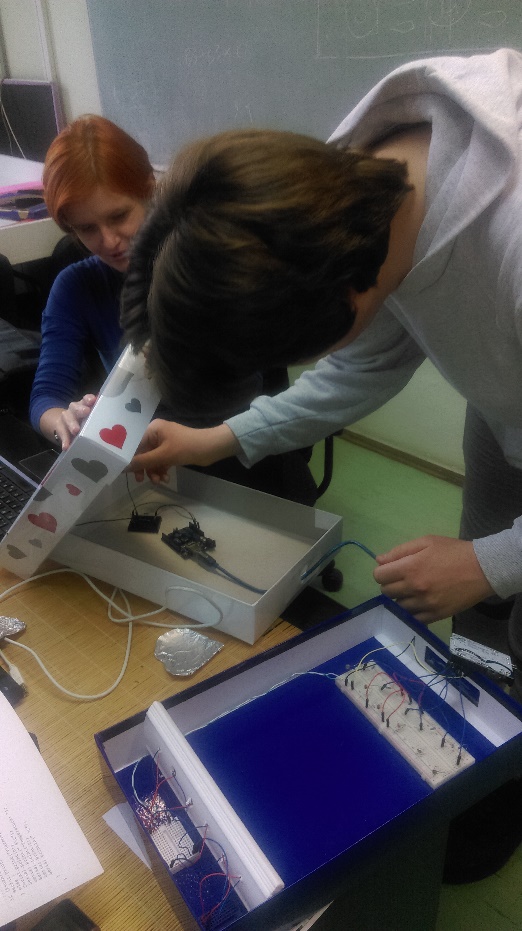 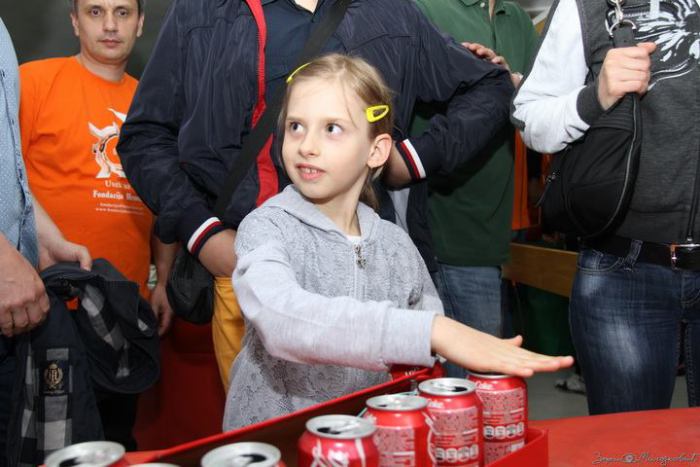 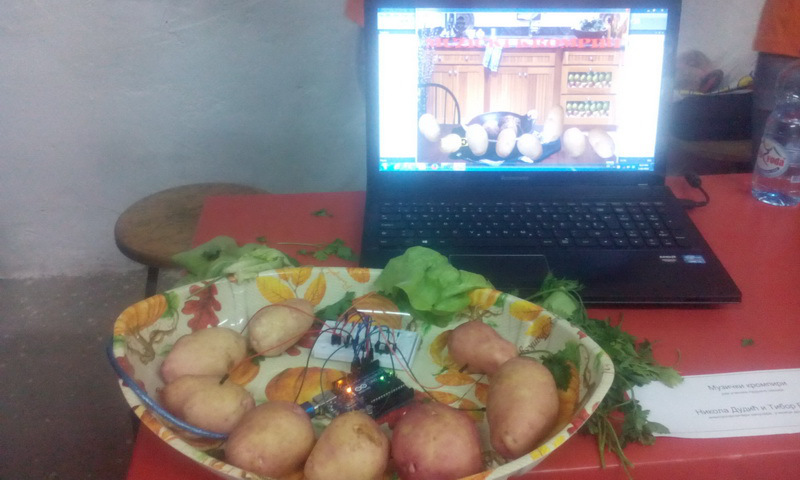 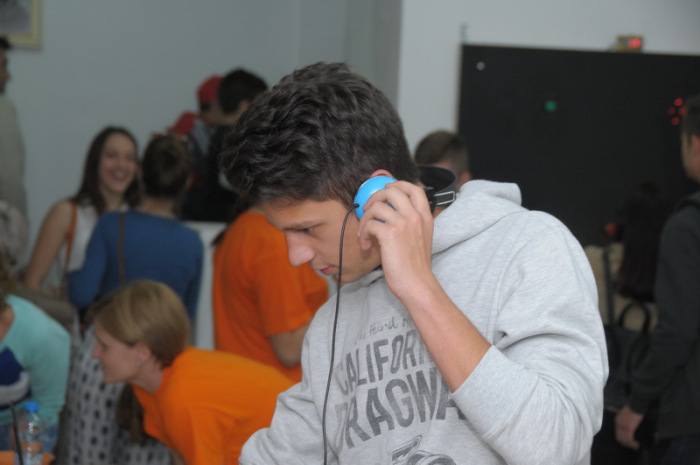 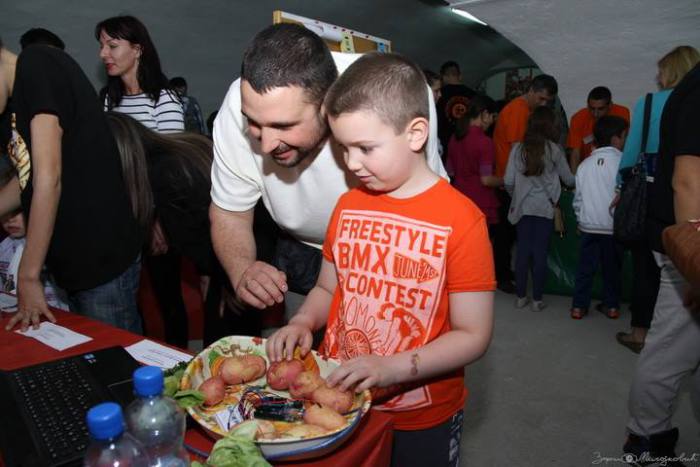 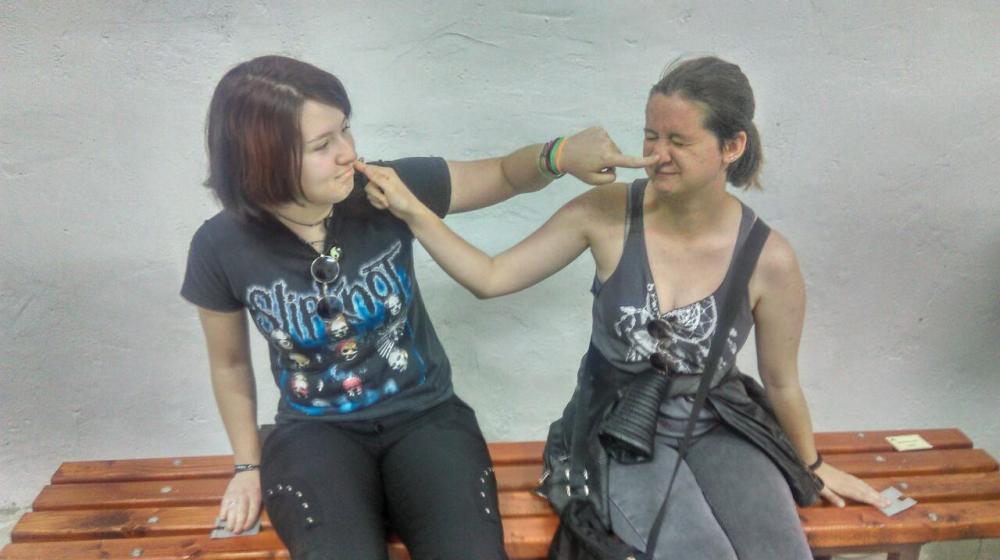 Saobraćaj
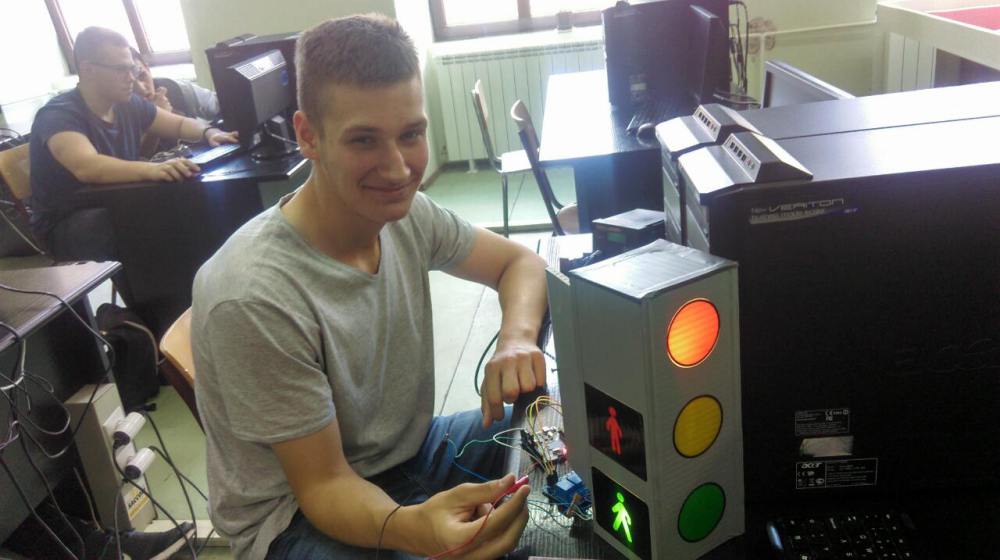 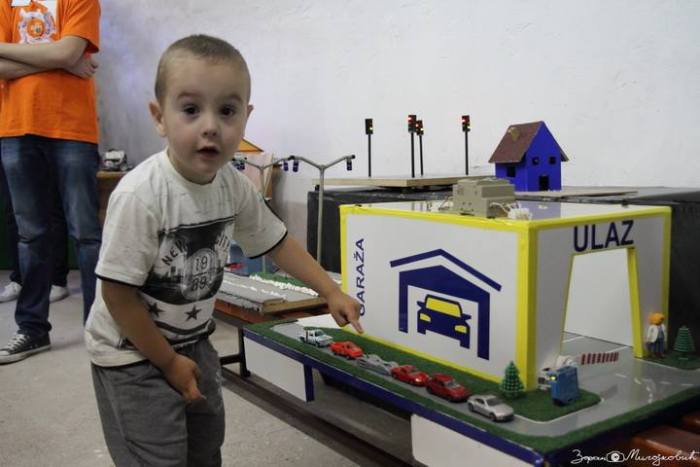 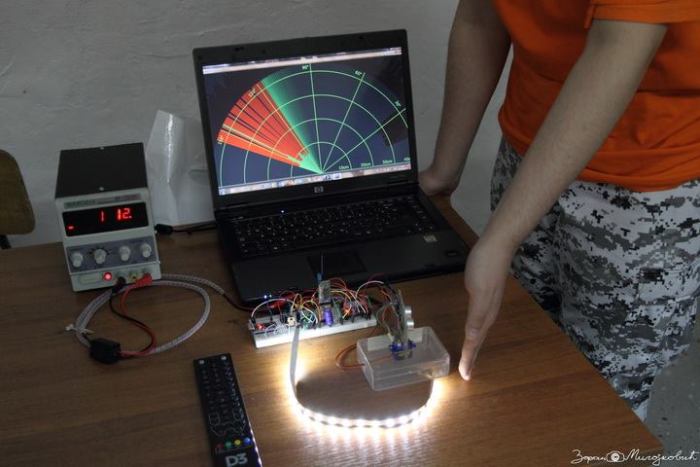 Poljoprivreda
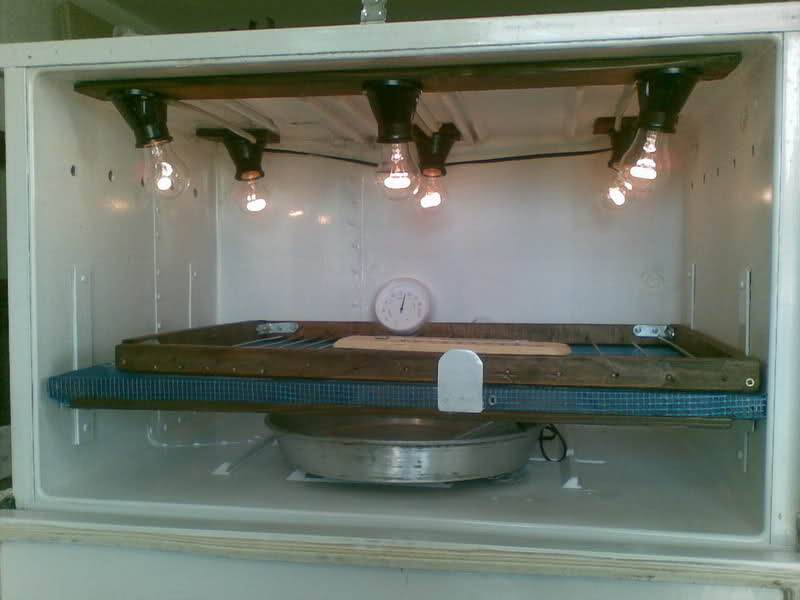 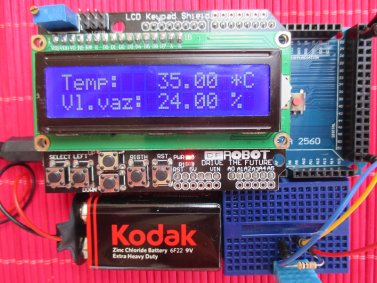 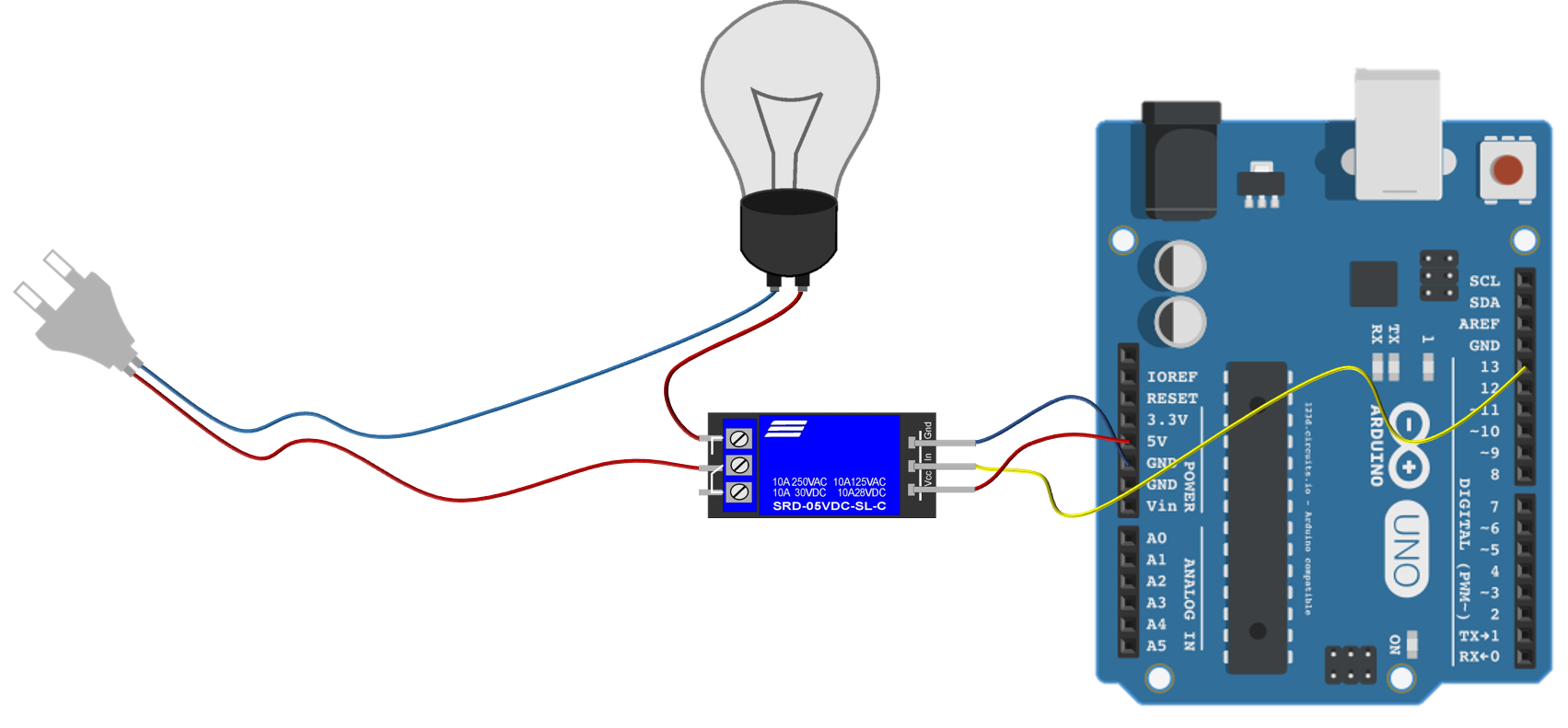 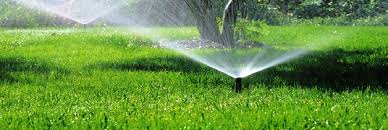 Radionice za osnovce
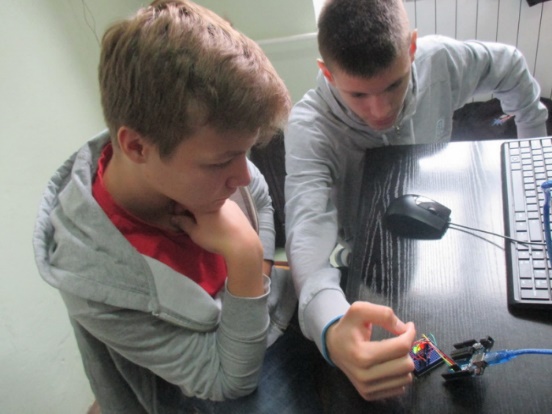 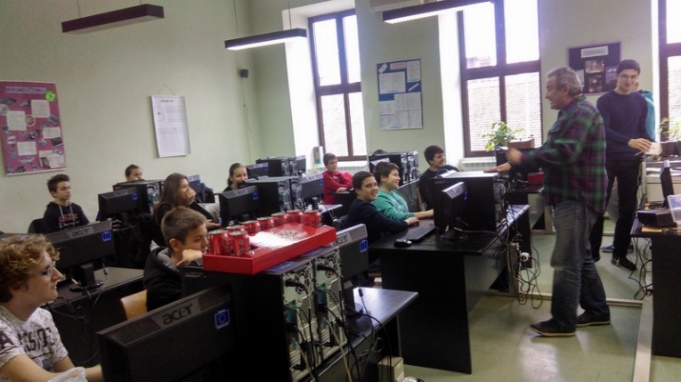 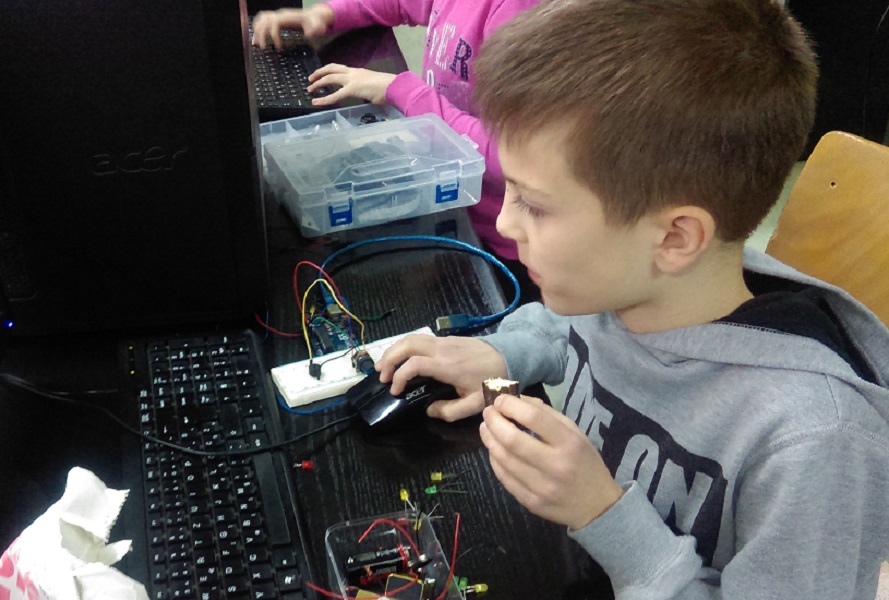 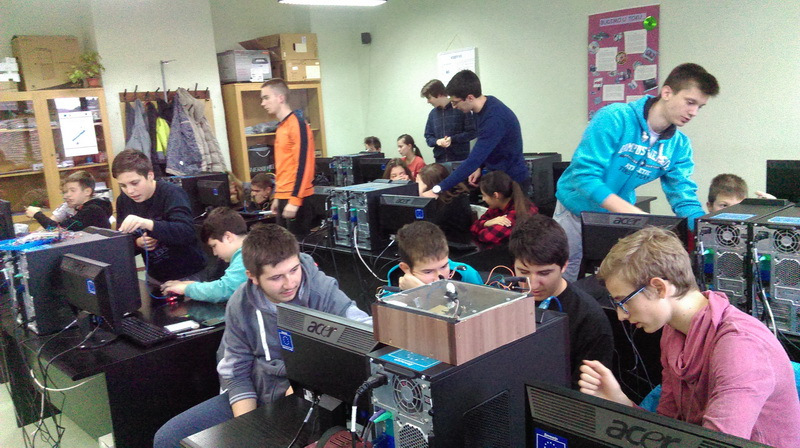 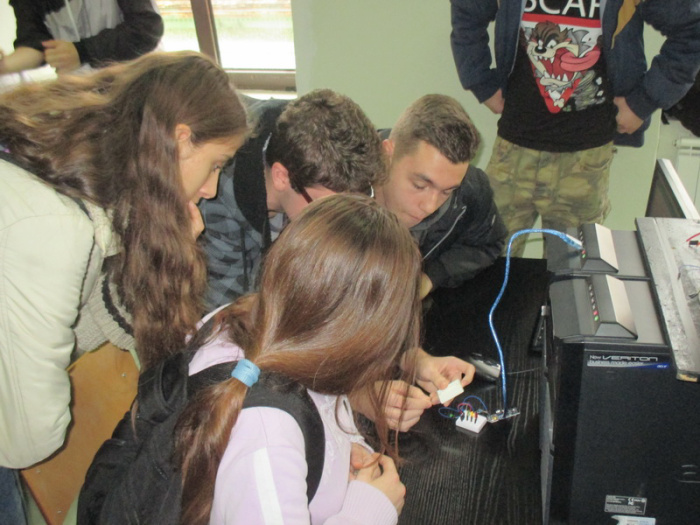 Izložbe, manifestacije
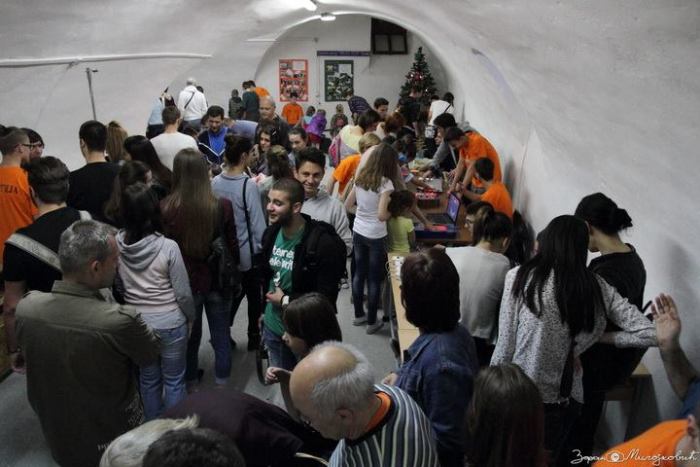 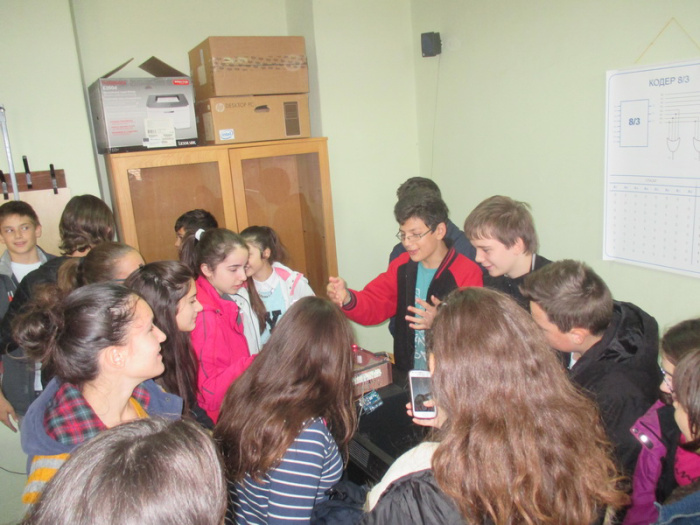 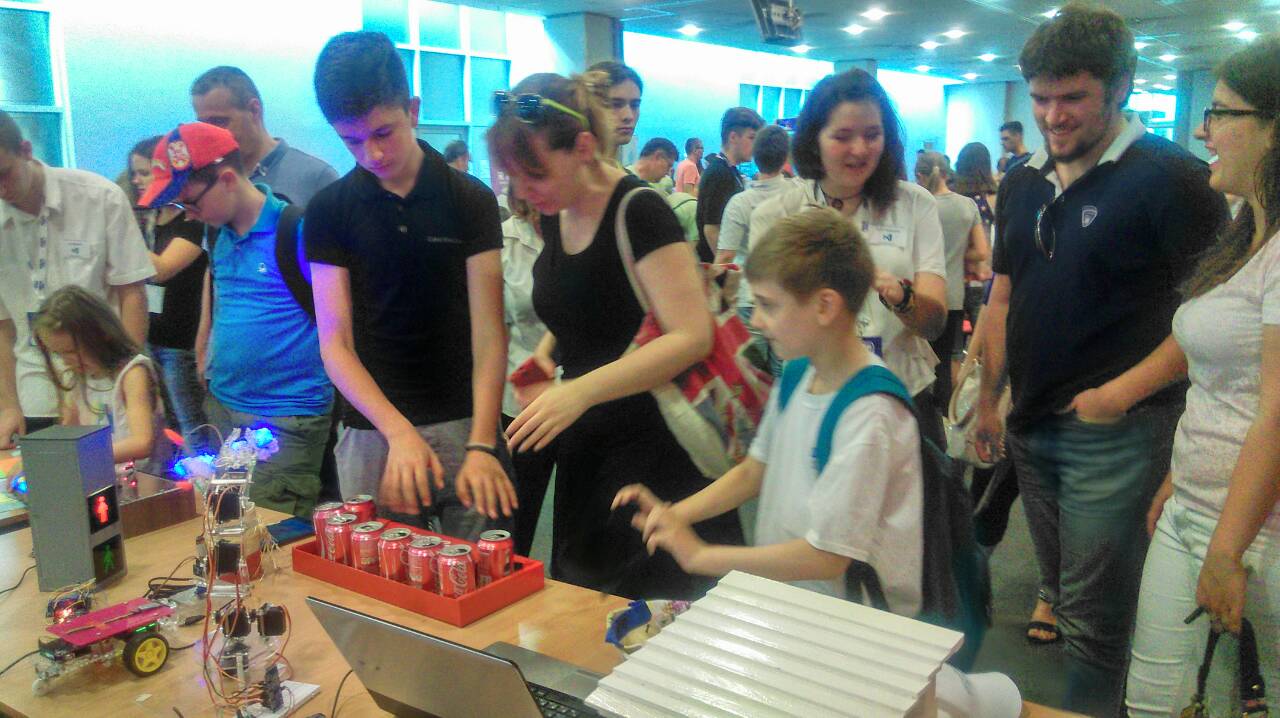 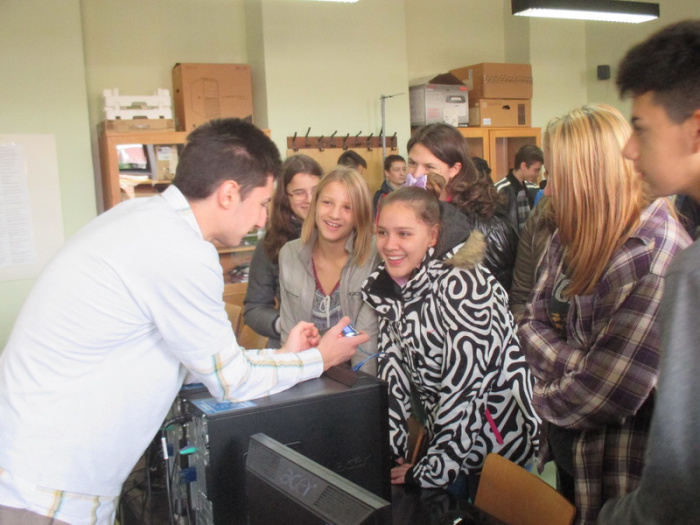 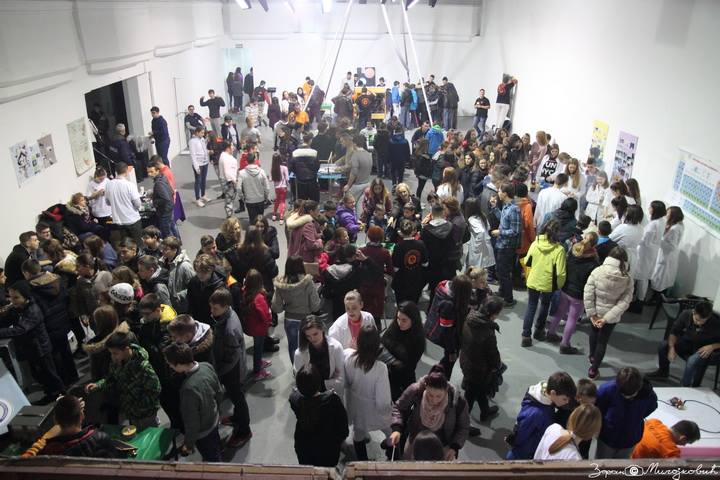 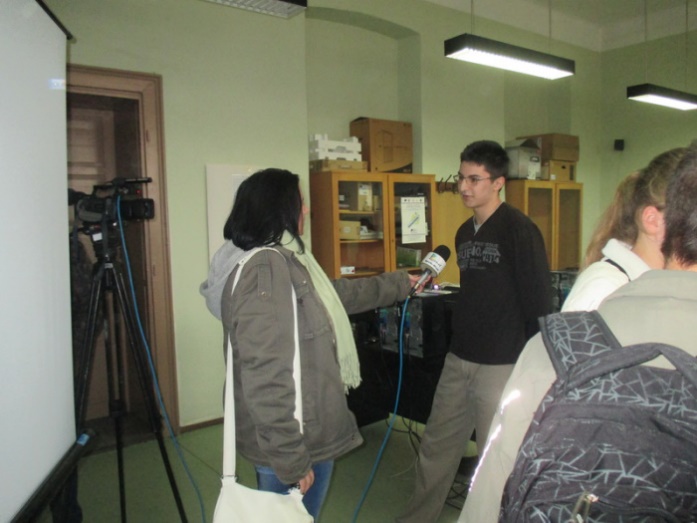 Daljinsko upravljanje
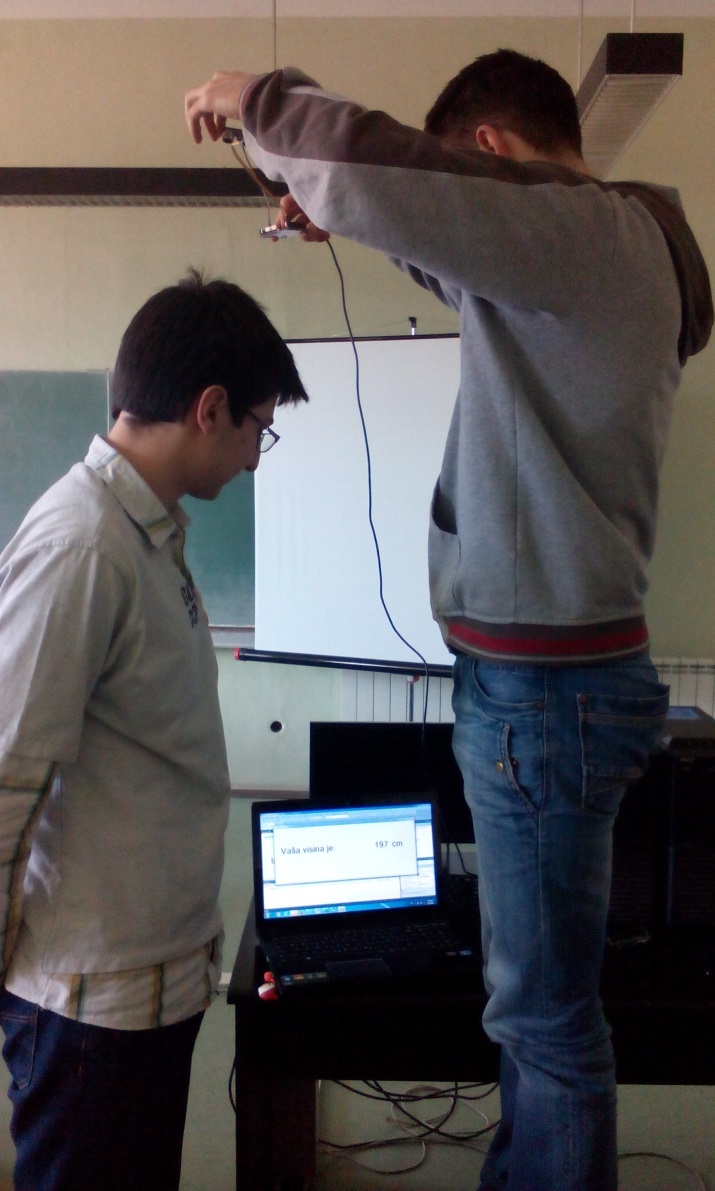 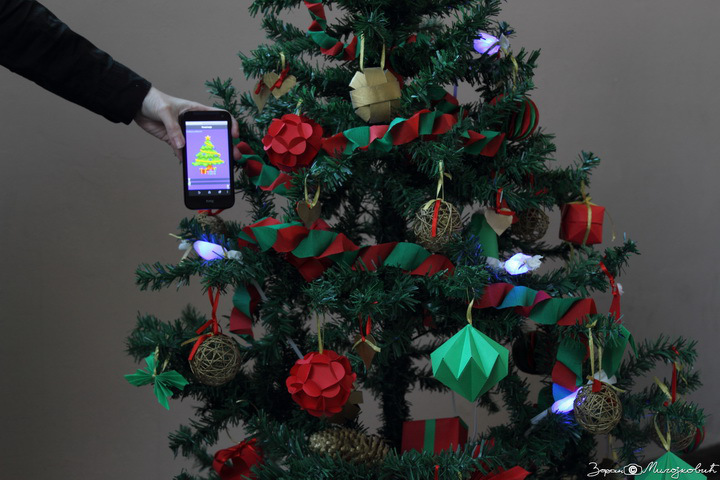 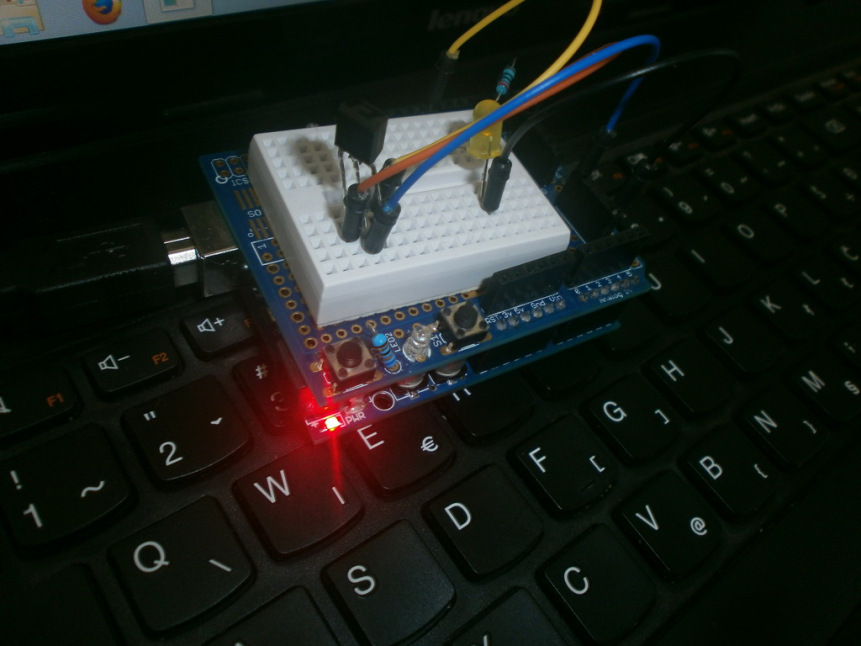 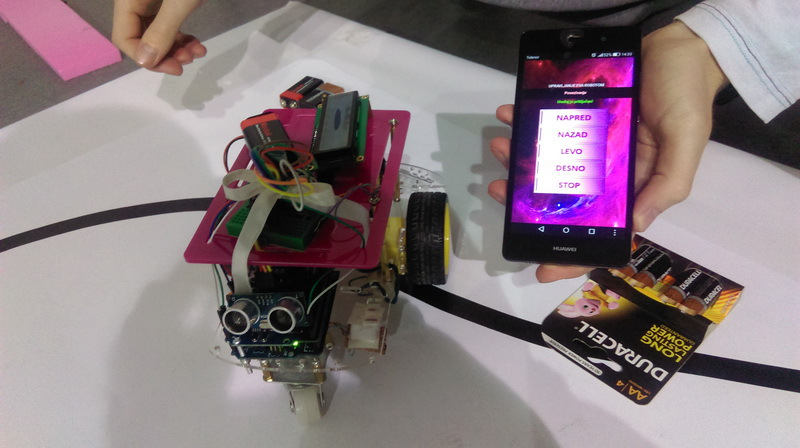 IR
Bluetooth
XBee
Internet of Things (IoT)
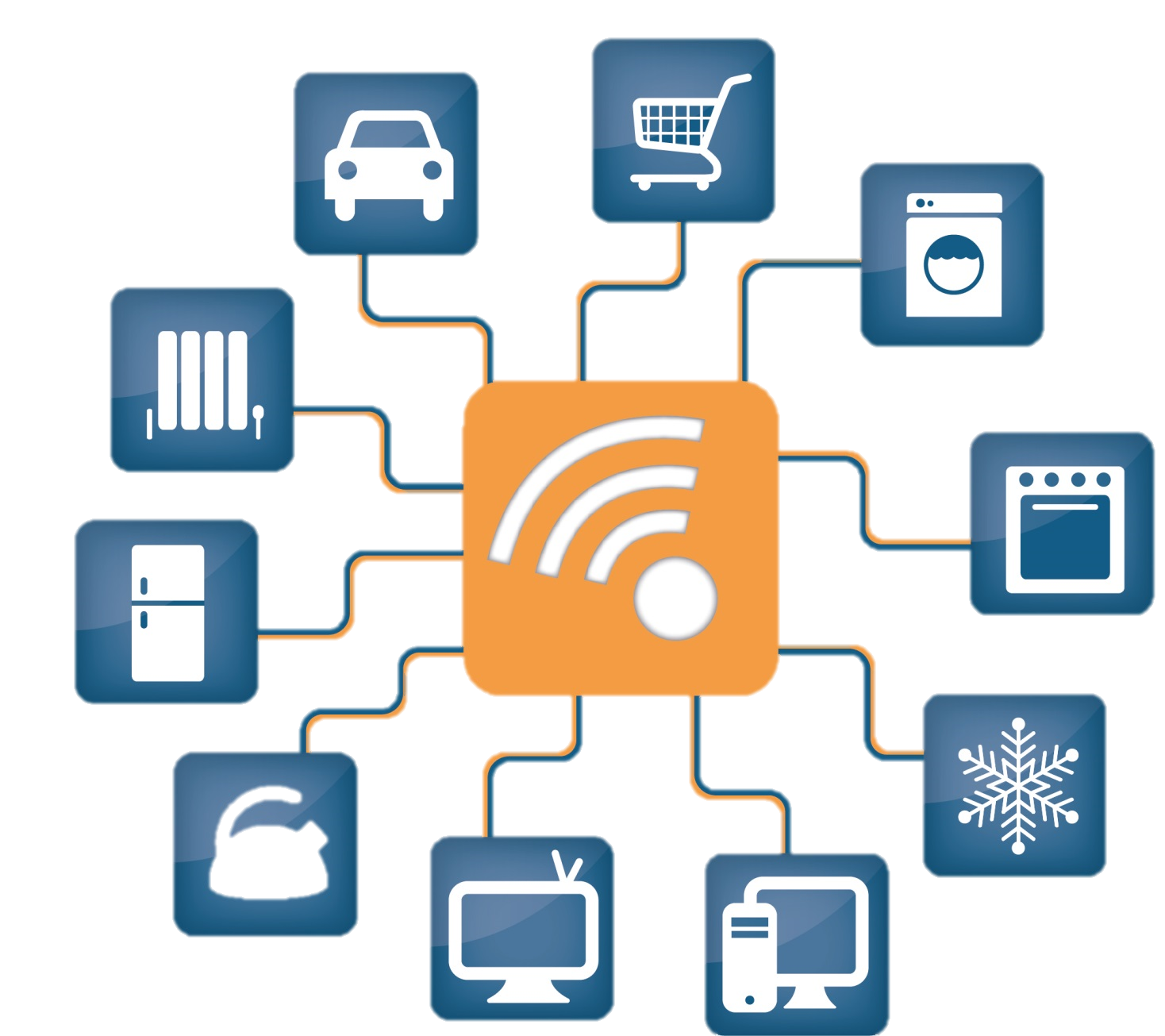 Wifi
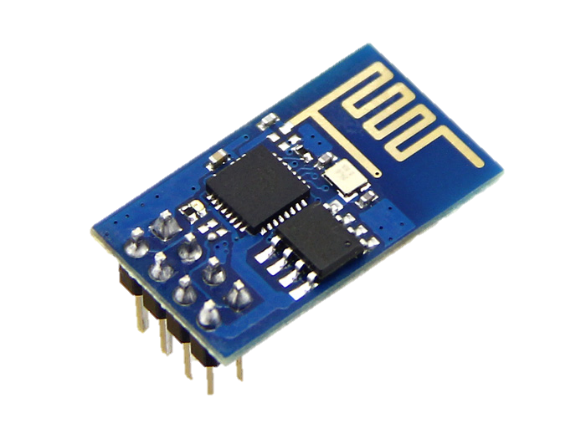 ESP8266
Zašto Arduino?
platforma otvorenog kôda
jednostavna i bezbedna za korišćenje
povoljna cena
široka mogućnost primene
odlična podrška zajednice
veliki broj gotovih primera i projekata
omogućava da korisnici osete vizuelne i audio efekte napisanih aplikacija
Prednosti primene u nastavi
povećava motivaciju i interesovanje učenika za učenje programiranja i primenu IKT
pospešuje kreativnost učenika
pospešuje saradnju učenika i razmenu ideja
razvija istraživački duh
podstiče učenike na izradu konkretnih projektnih zadataka
povećava nivo aspiracije učenika
U korak sa svetom...
MEC
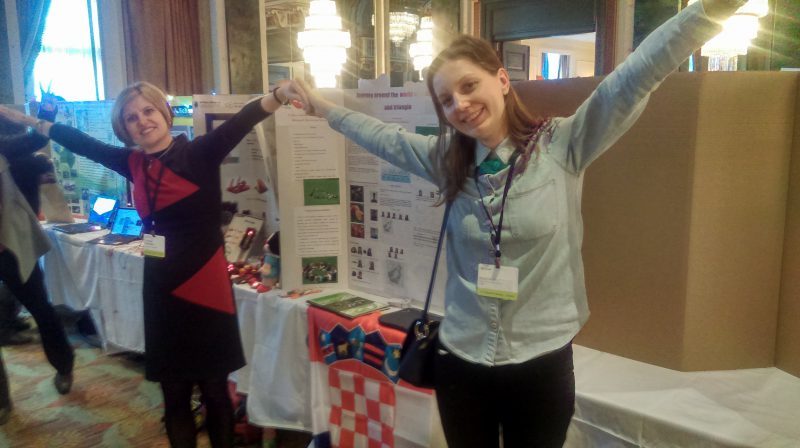 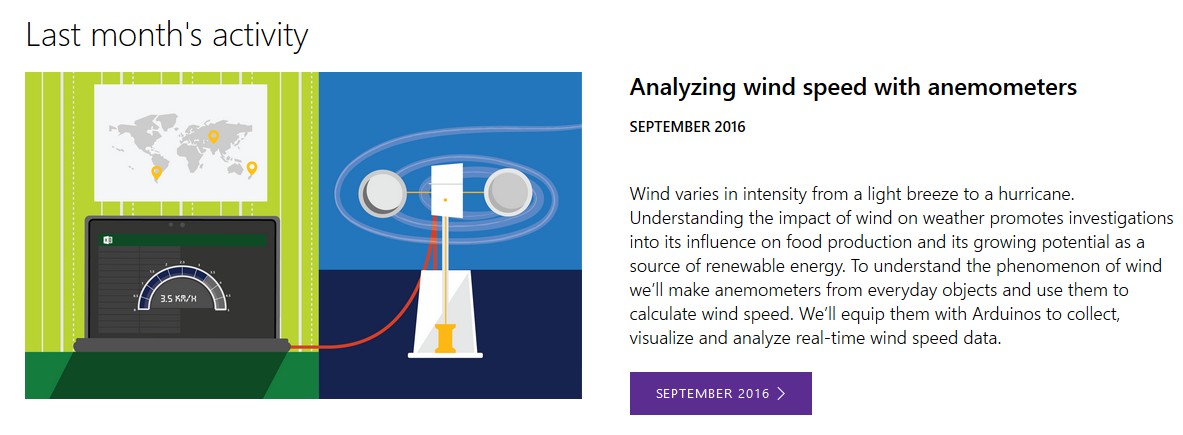 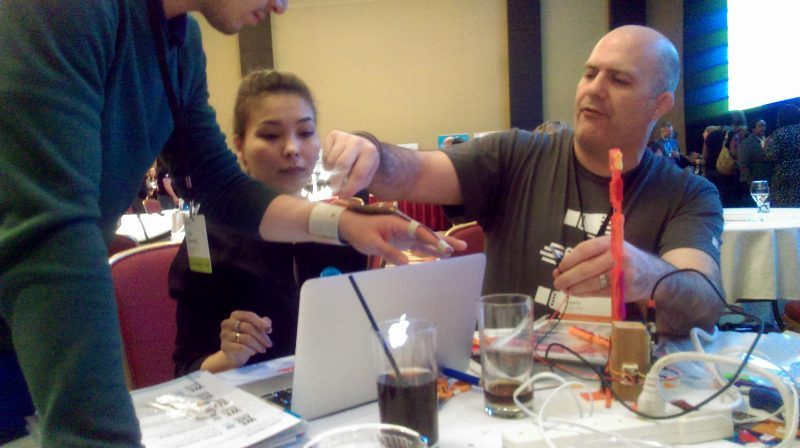 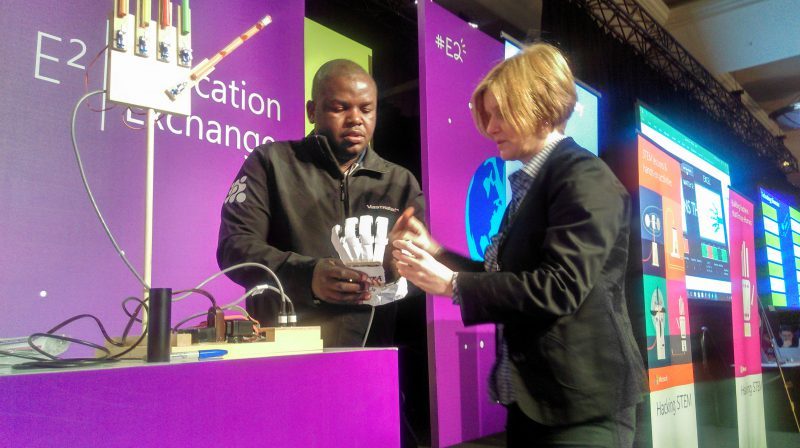 education.microsoft.com
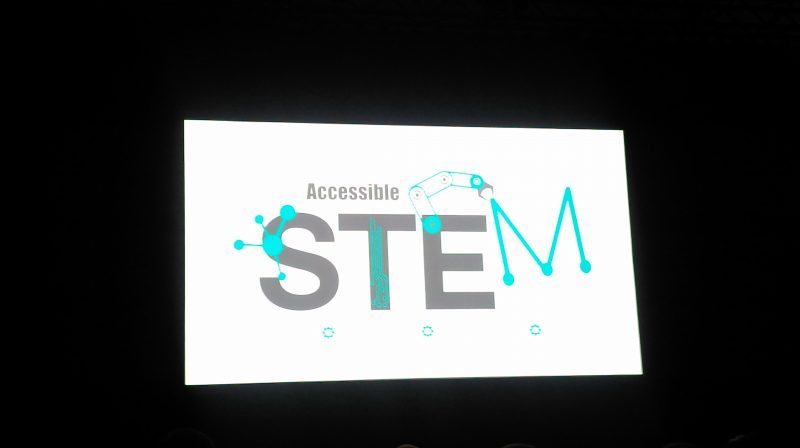 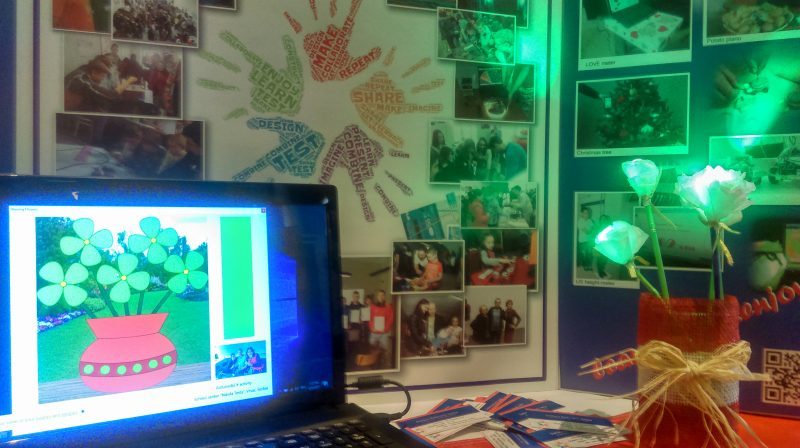 Dnevnik naše sekcije
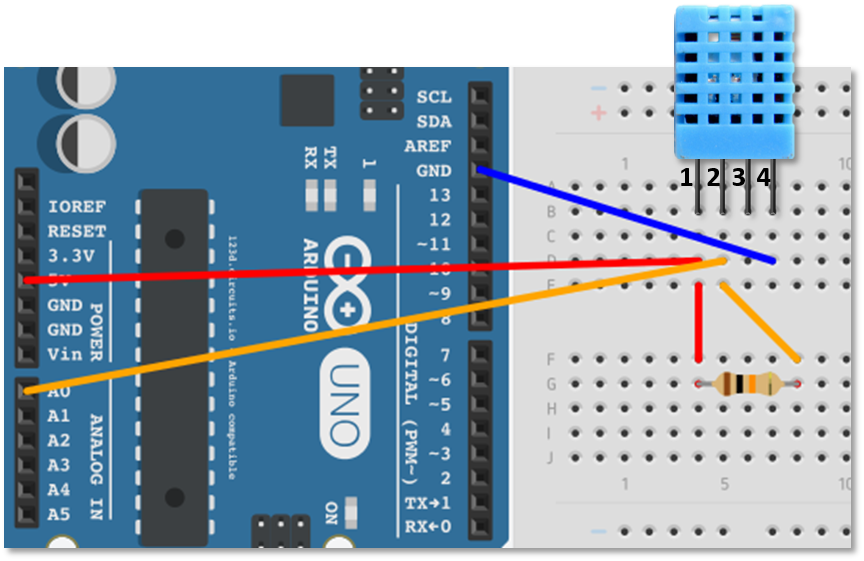 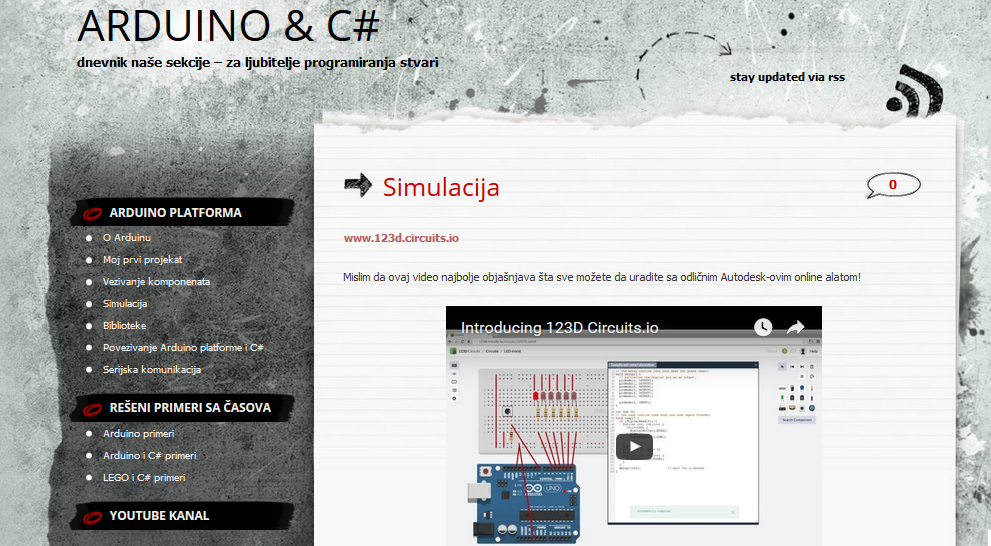 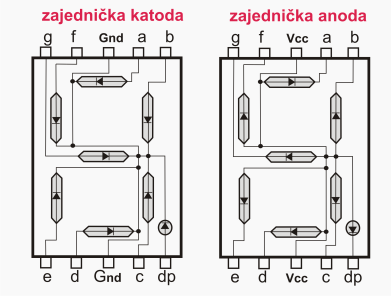 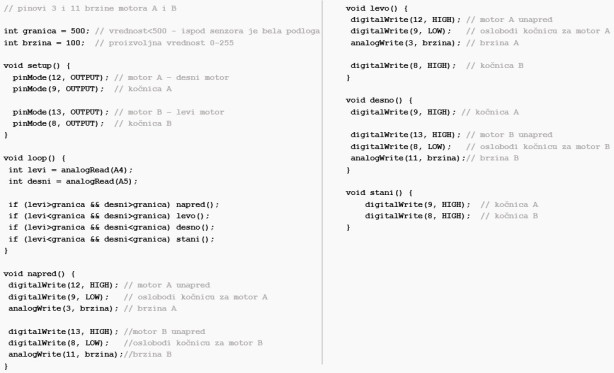 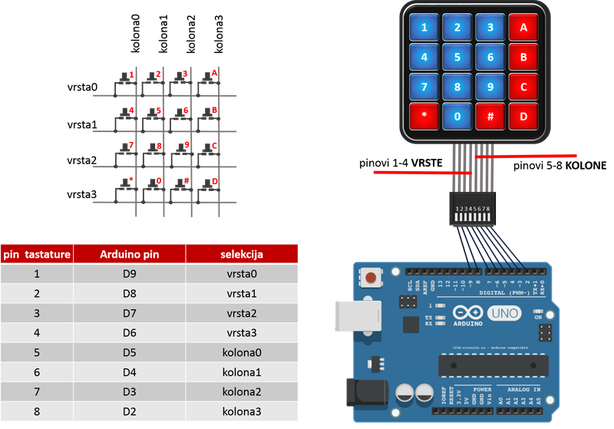 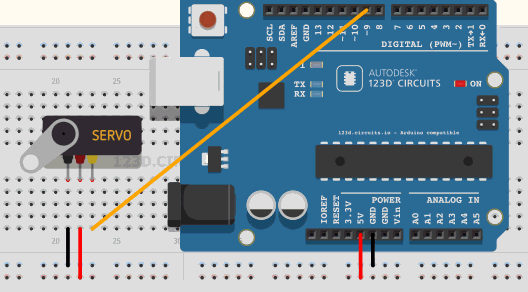 https://cecaradlovacki.wordpress.com/
https://www.youtube.com/user/radlovacki/videos
Pitanja?
Hvala na pažnji!